While you’re waiting… Download the Pitt State App on your Apple or Android device – We’ll be using it for this session. Then, find a partner for our activity!
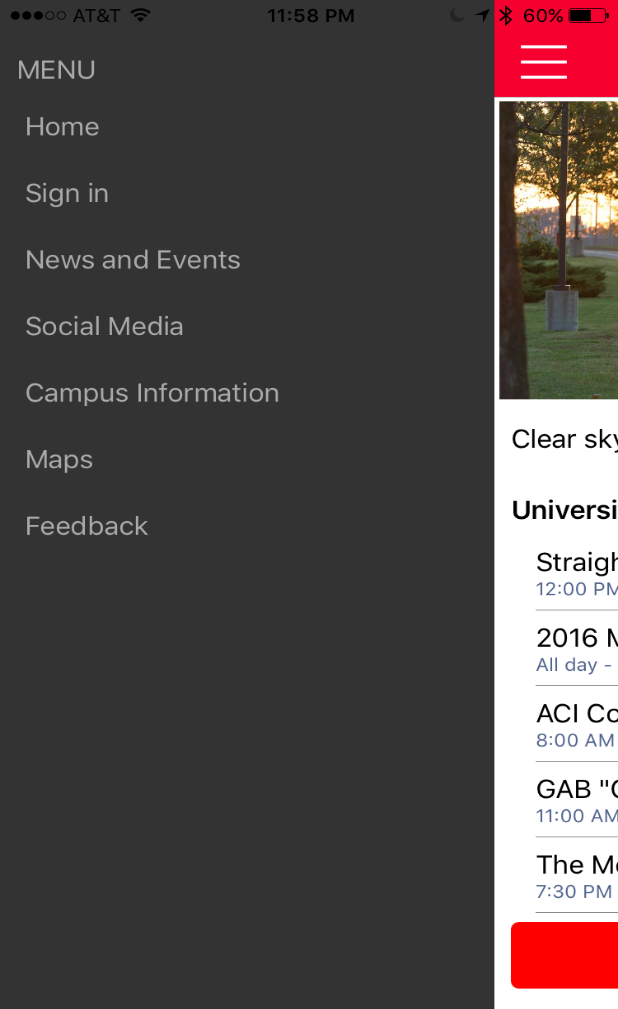 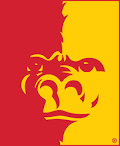 Search for “Pitt State” in your app store
Look for the logo on the left and download the app
Sign in with the username: “educause” and the password: “Demo*16”
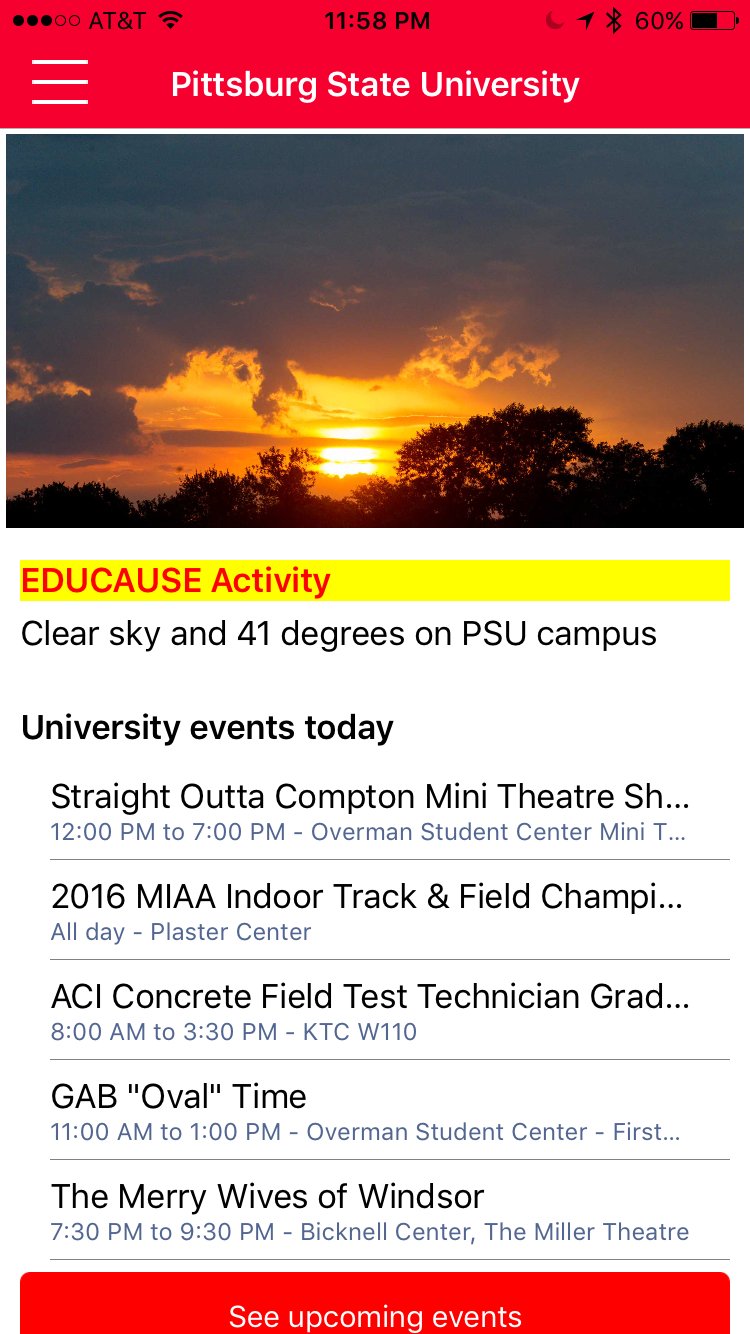 EDUCAUSE Connect Denver 2016 Pitt State/Ball State Gamification and Engagement QuizThe players with the most achievement points and correct answers win!
Engaging Mobile App Development in Higher ED
John S. Kuefler
Pittsburg State University
Why Mobile for Higher Ed?
86% of students own smartphones

Students spend an average of 3 hours per day on their smartphone

Students receive about 65 notifications on their phone per day

79% of universities have mobile apps
The Pitt State App: For the Community, by the Community
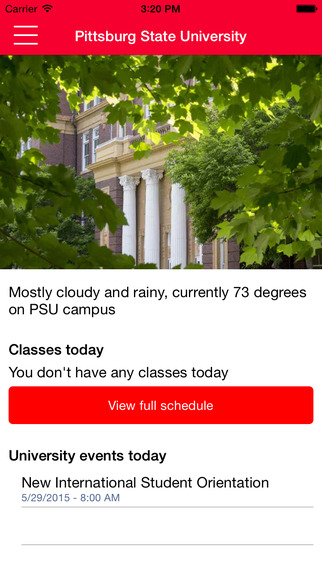 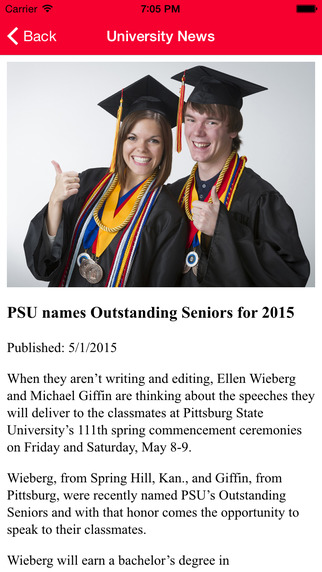 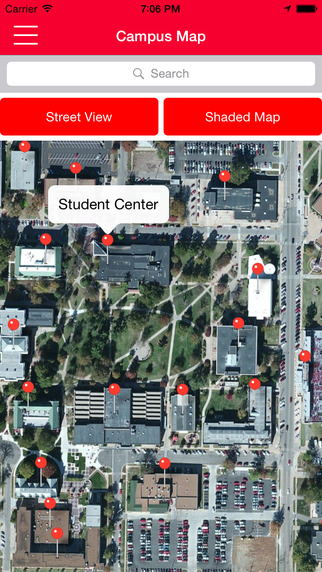 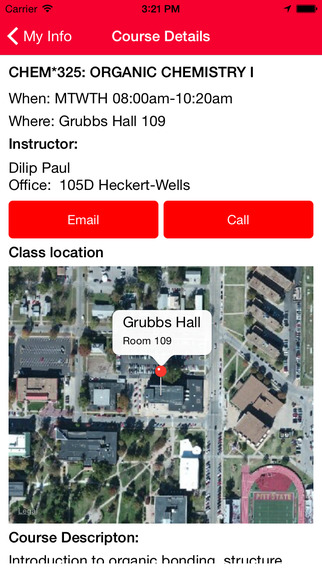 The response rate for unsolicited feedback in a mobile application is under 1%Uh oh.
Where to Start
Buy it or make it?

Building engagement
Create a grassroots movement
Dangle the carrot early
Bring in the community in cycles

Gathering feedback - keys: 
Gather feedback effectively - know the right questions to ask 
Qualitative vs Quantitive feedback 
Be responsive (critical early)
Temper expectations of positive feedback
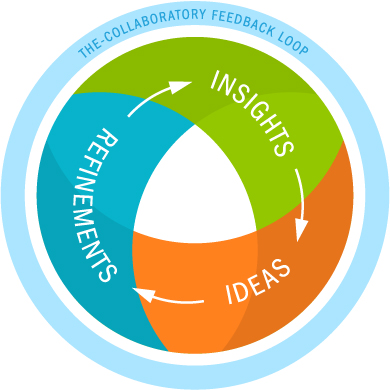 Source: Vanderbilt: http://vanderbilt.edu/emails/exact-target/2015/08/august-2015-issue-of-the-open-dore/
Continuous Engagement
Involve all stakeholders 

Focus on the features the community wants, not what you think is needed 

Use incentives to keep the feedback coming
Ball State Achievements & Gamification
Scott Reinke
Ball State University
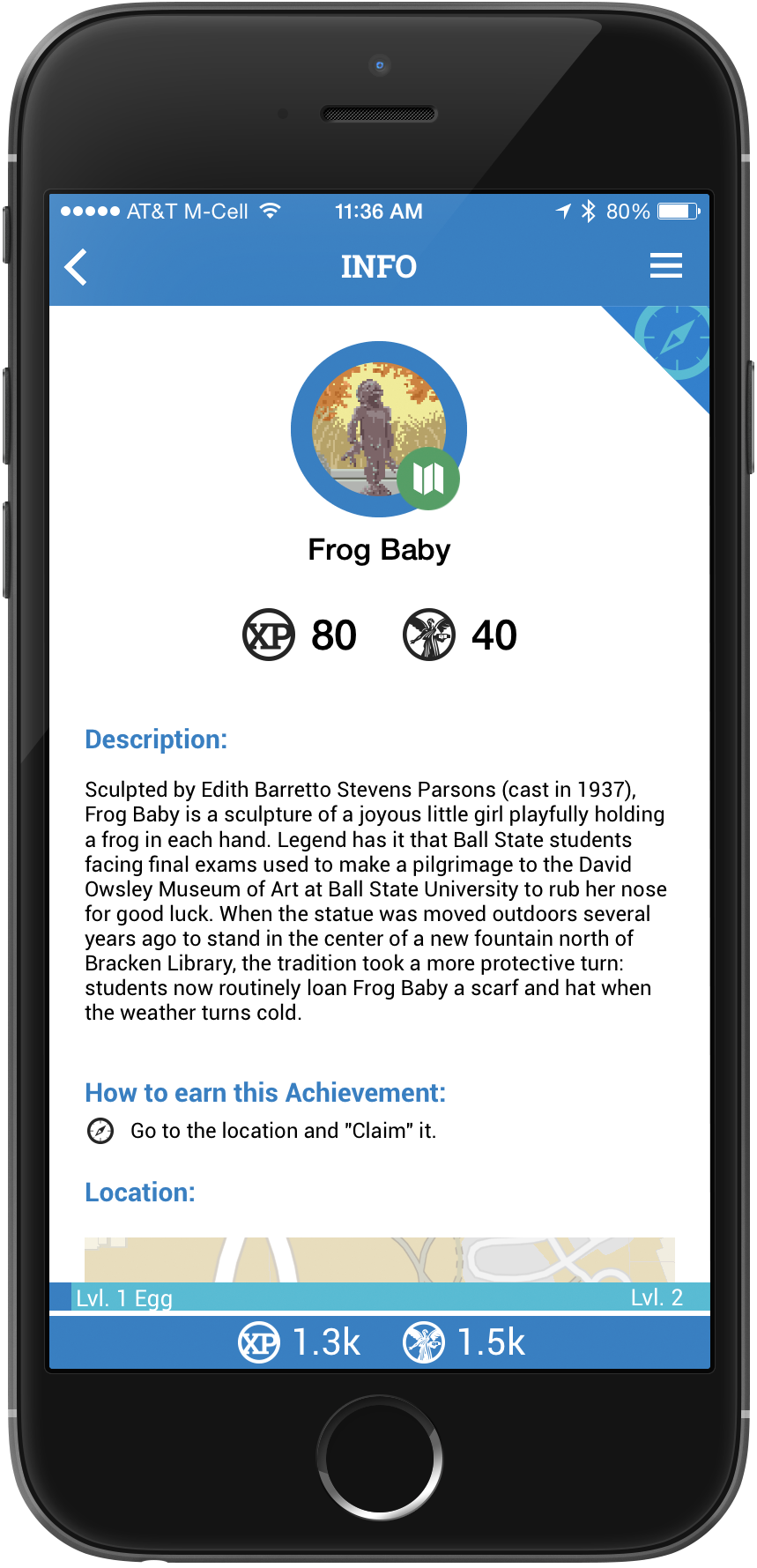 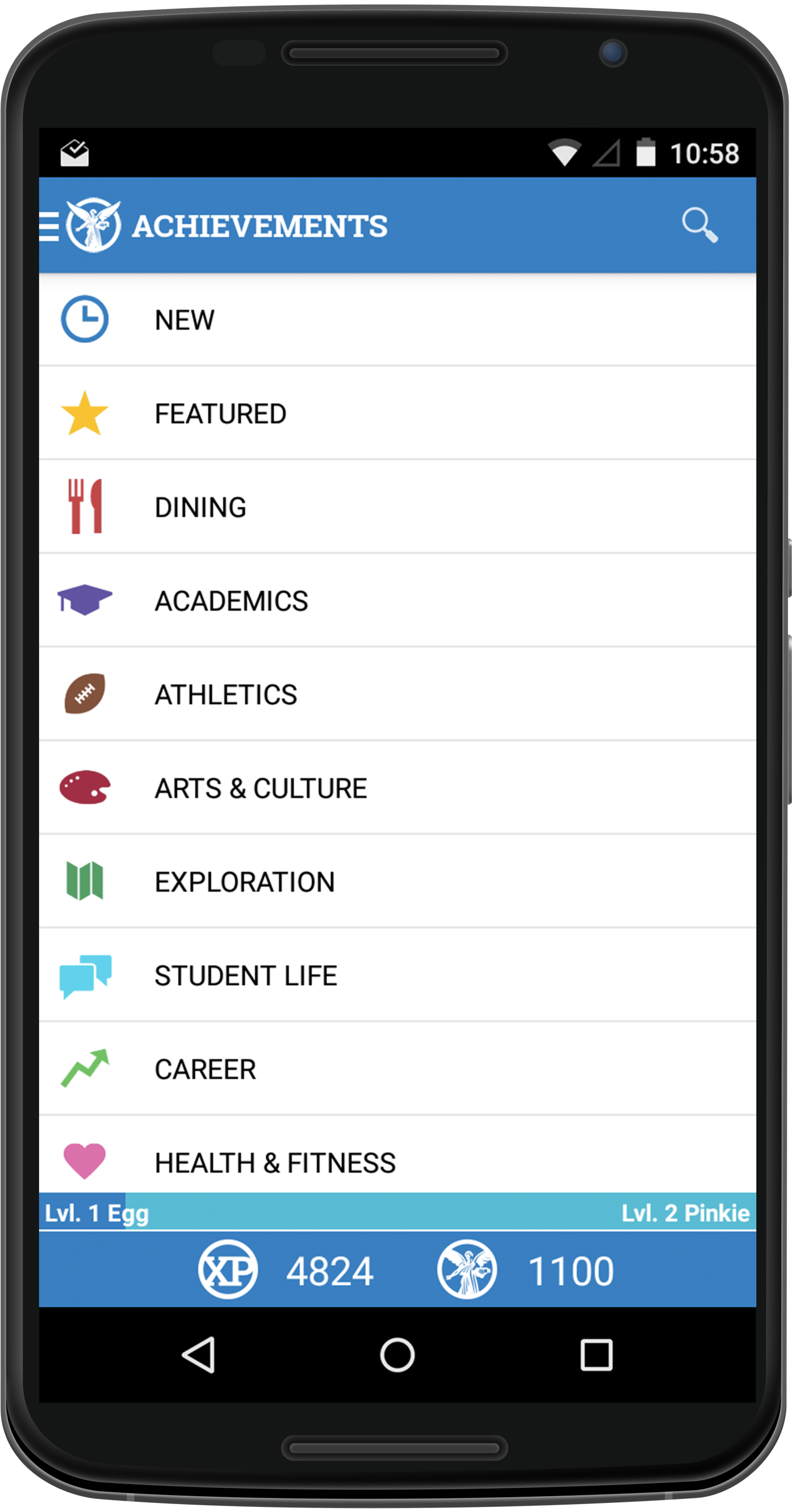 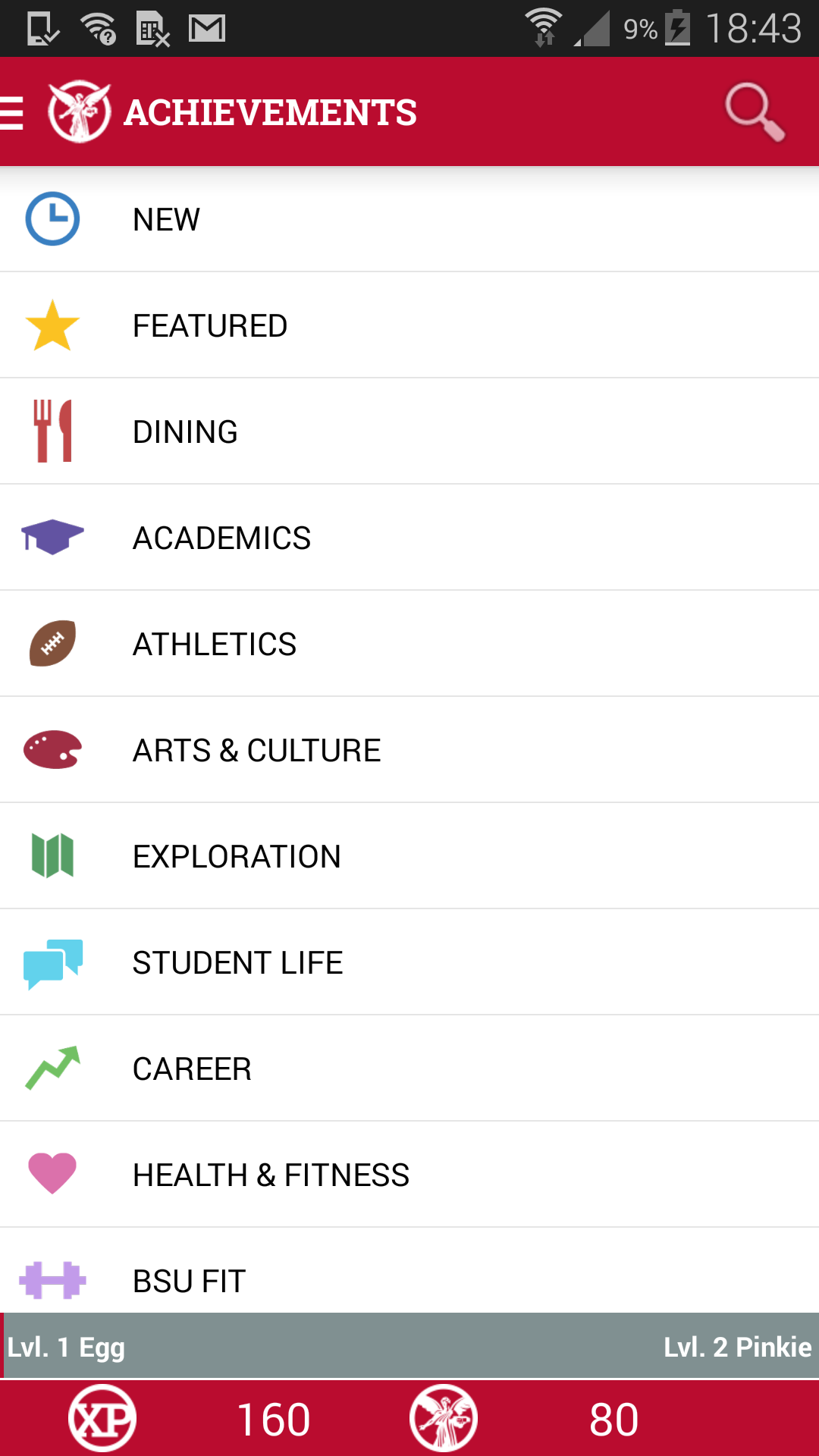 Ball State Achievements
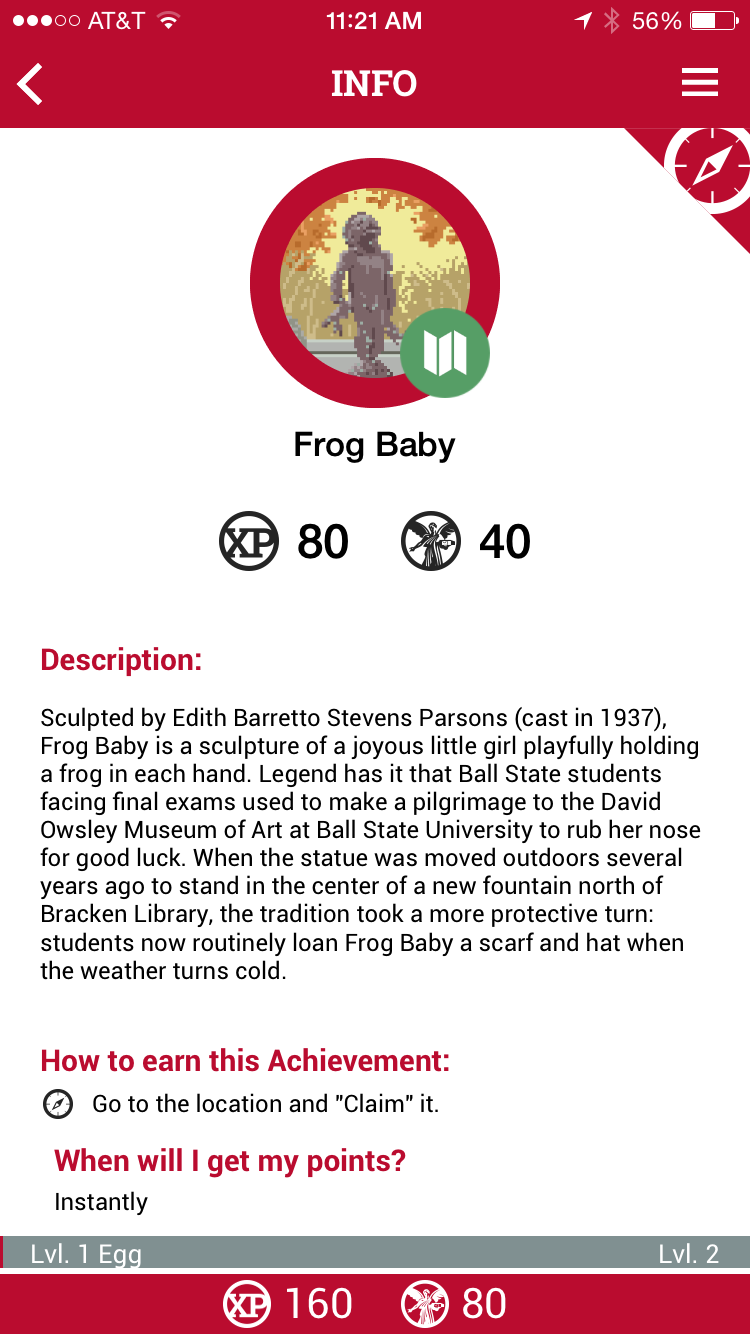 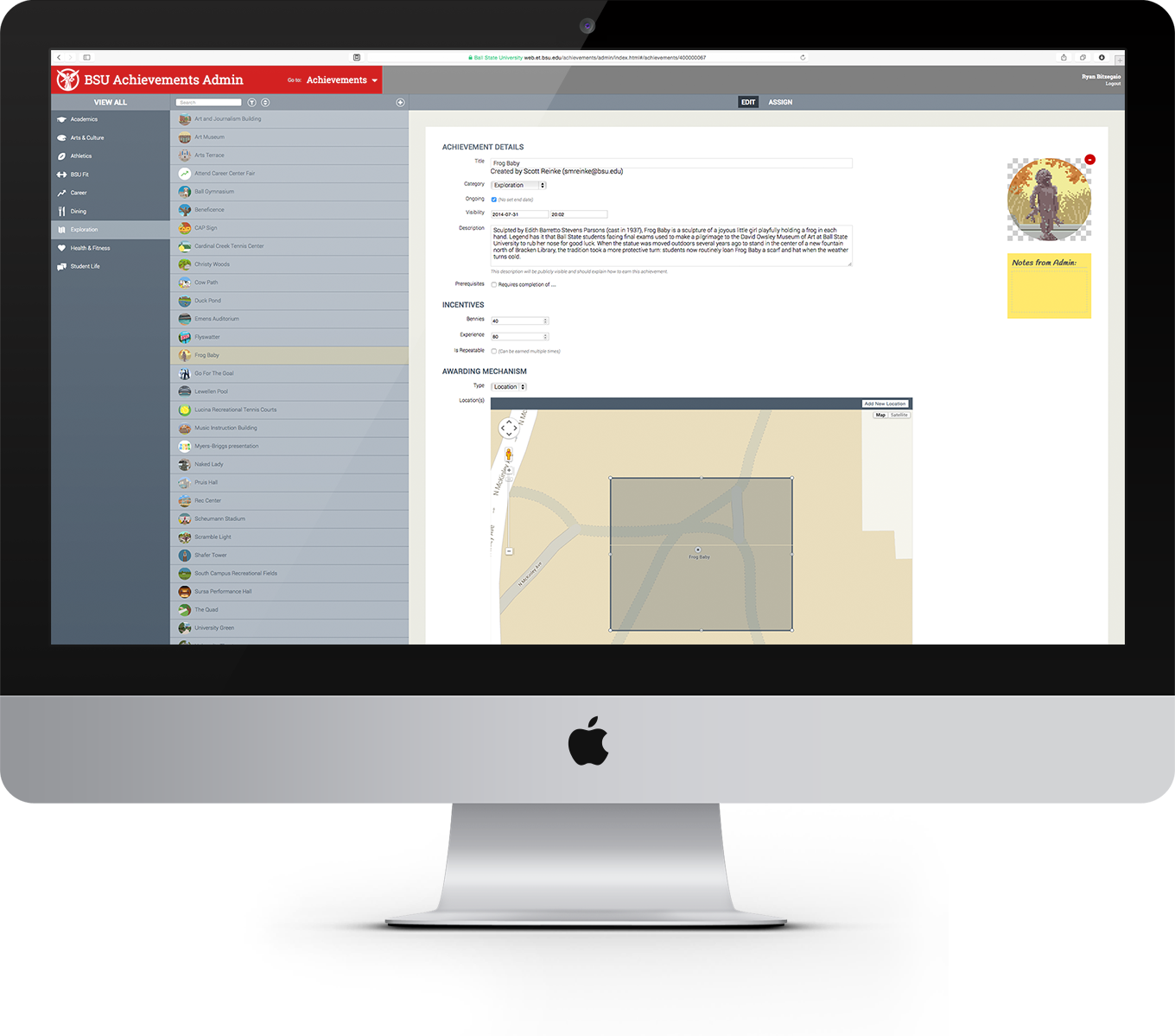 Games vs. Gamification
Games
Gamification
Usually have narratives
Intended for recreation
Are voluntary
Provide interaction
Have goals and endings for the player
Guide users through content
Reinforce or alter behavior
Are often ongoing
Align with the creators goals for their product or service
fitbit
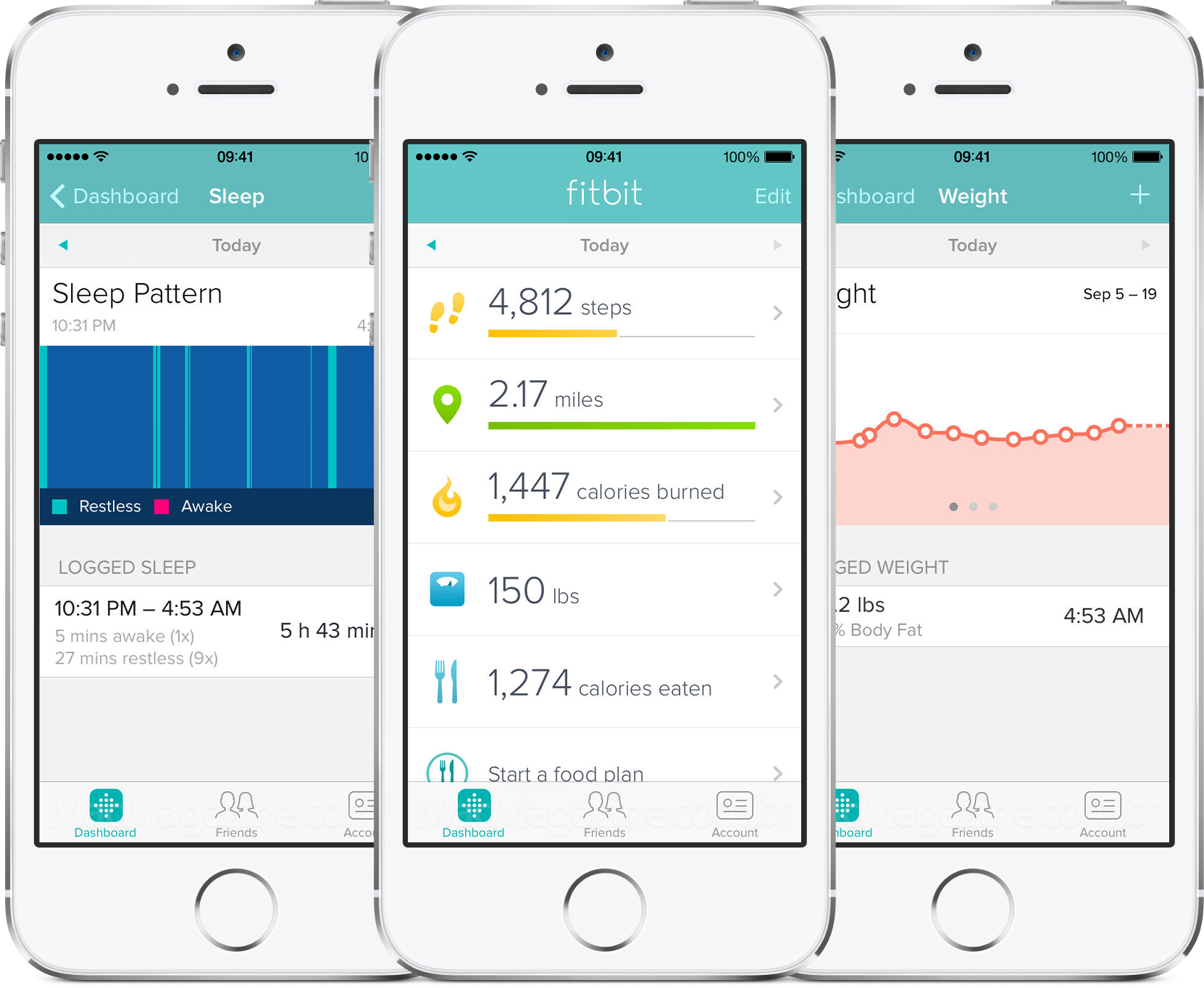 Turbo Tax
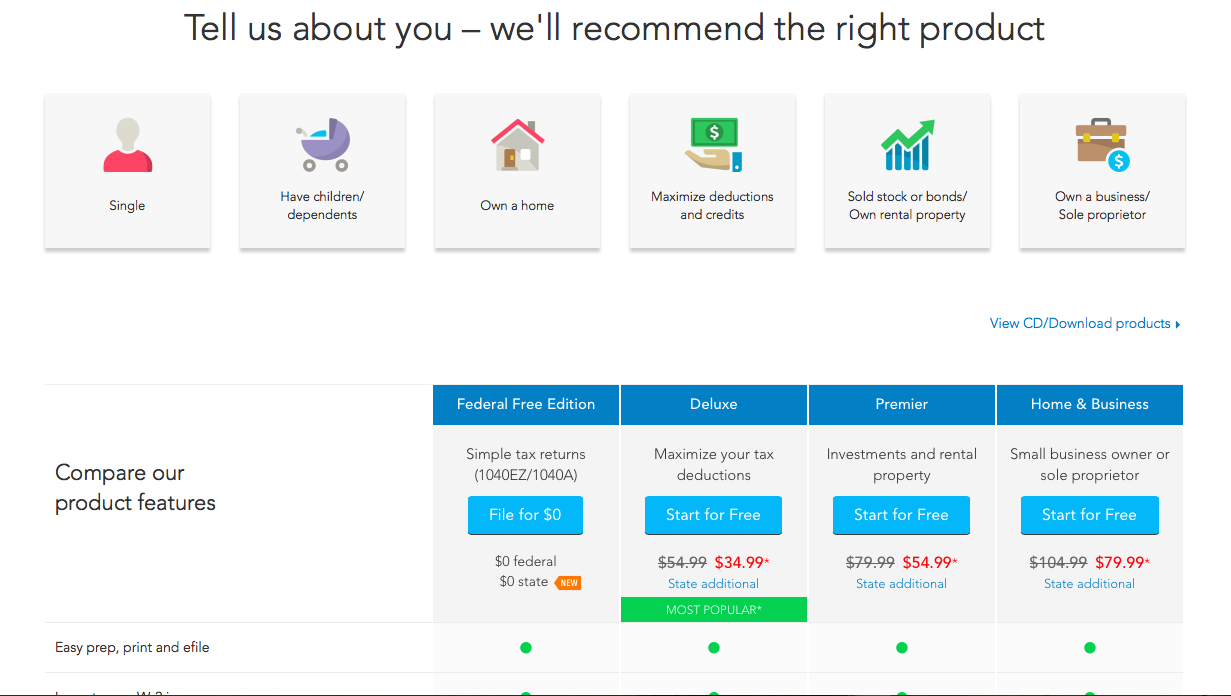 Khan Academy
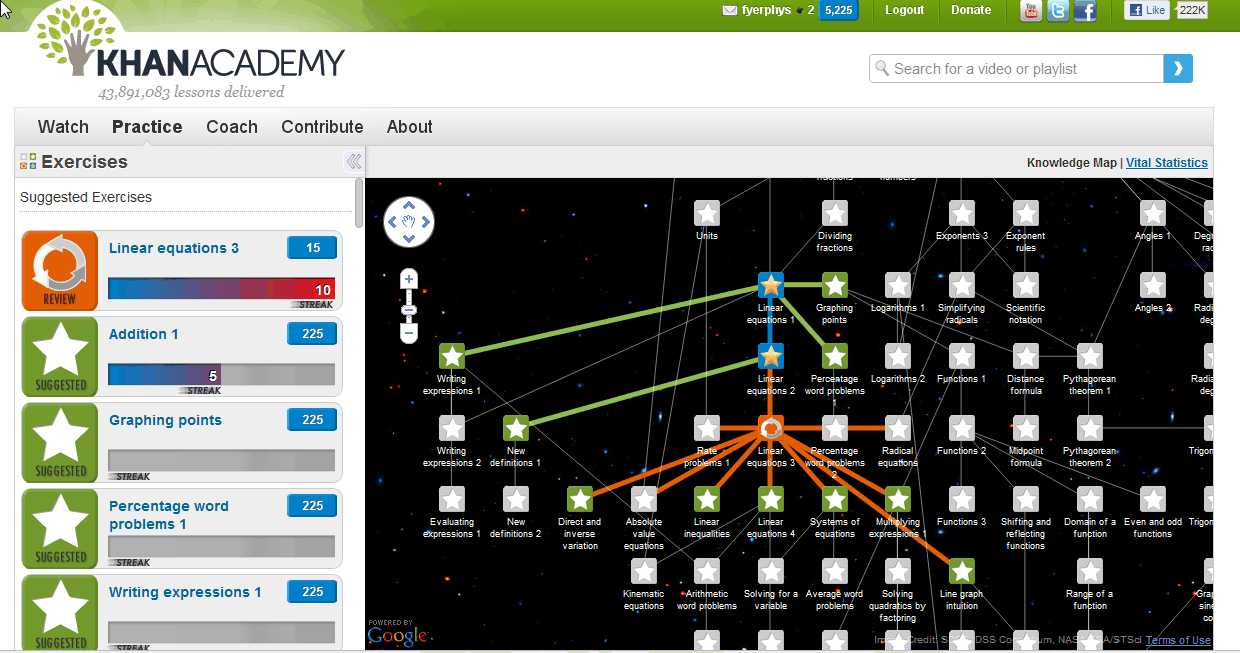 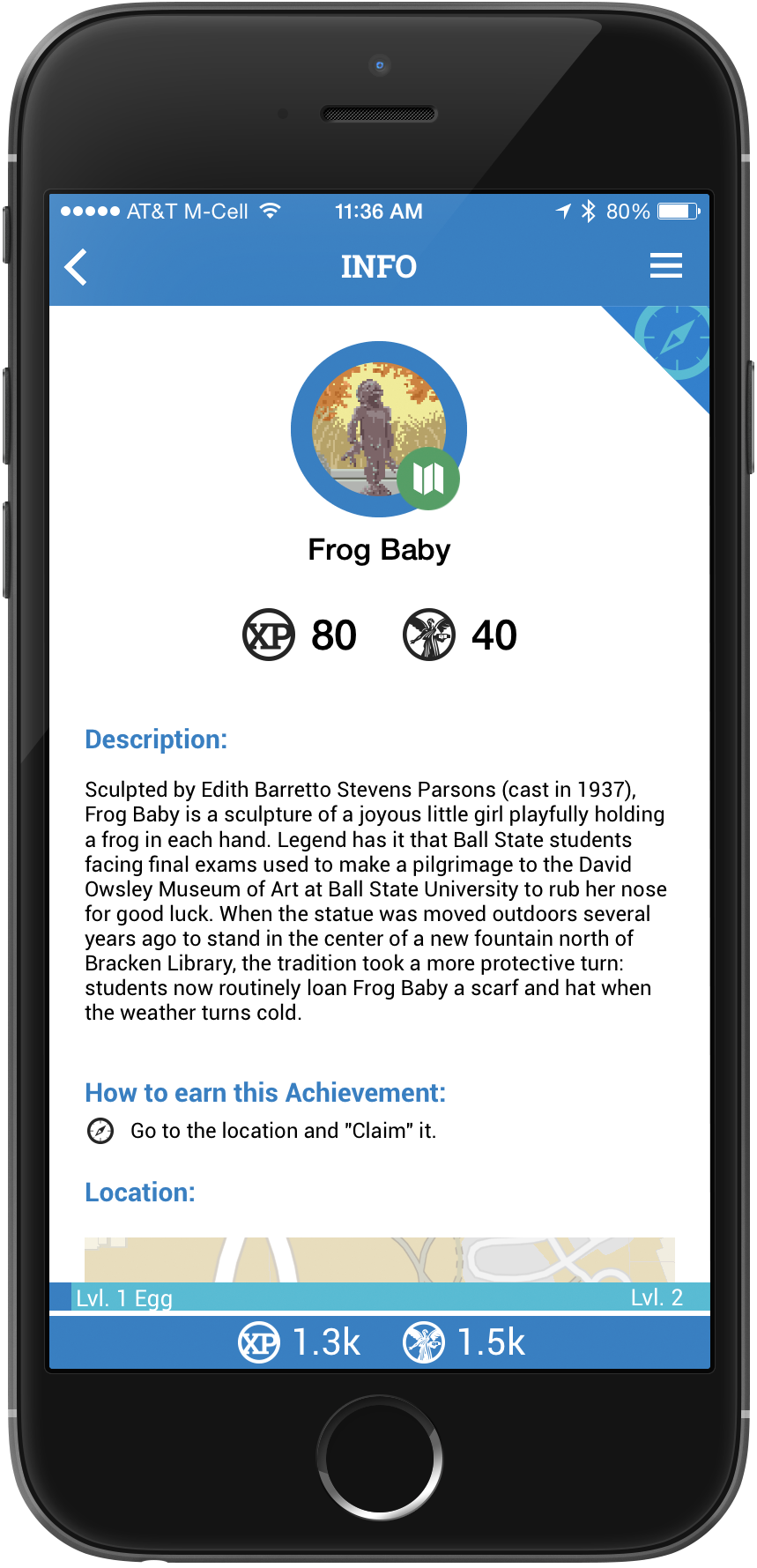 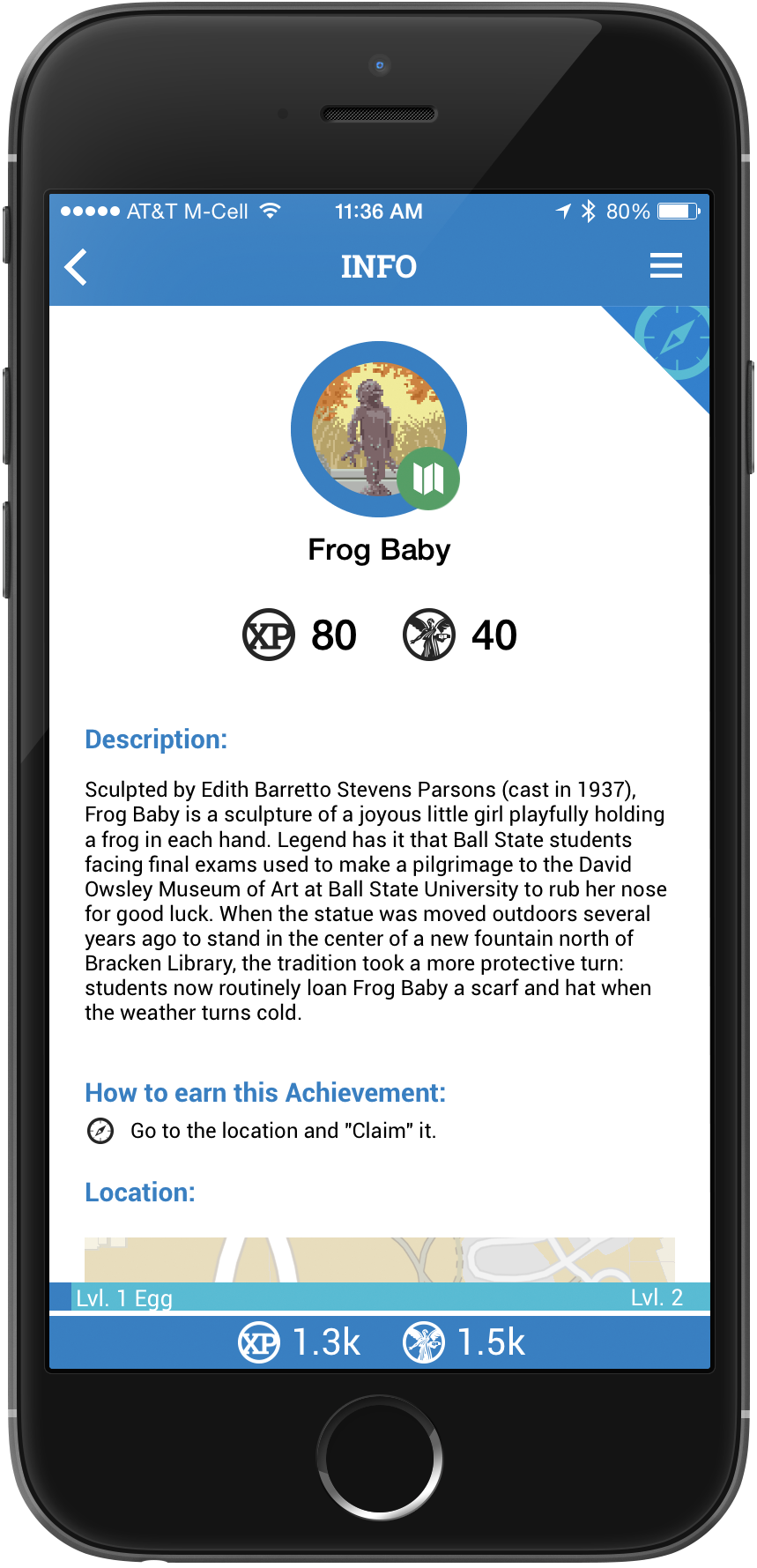 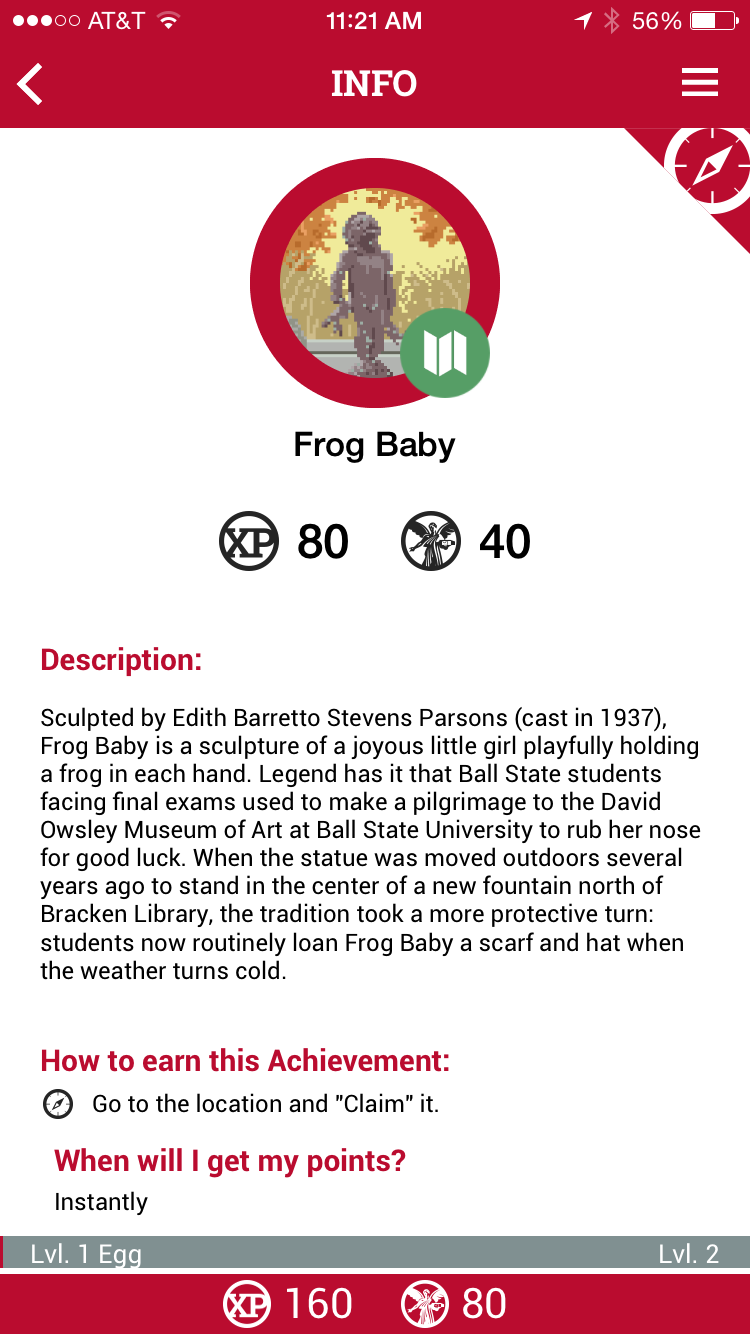 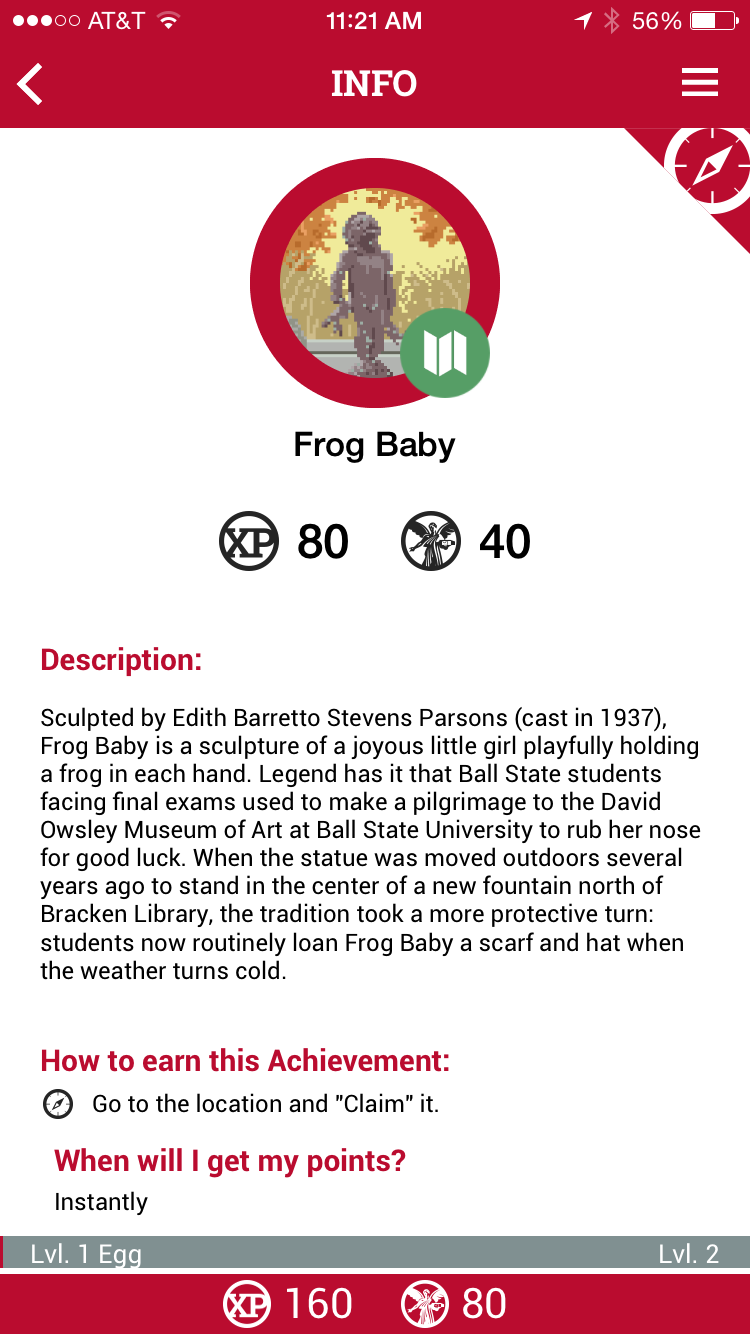 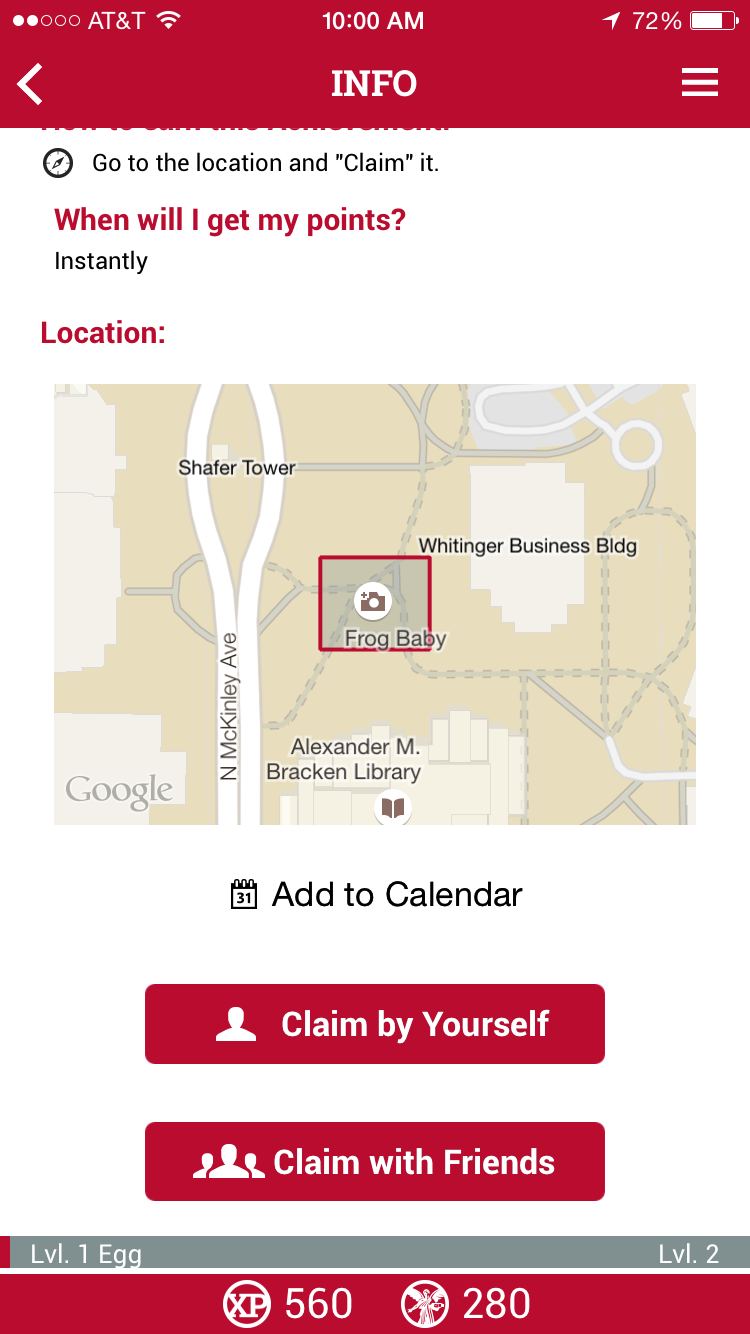 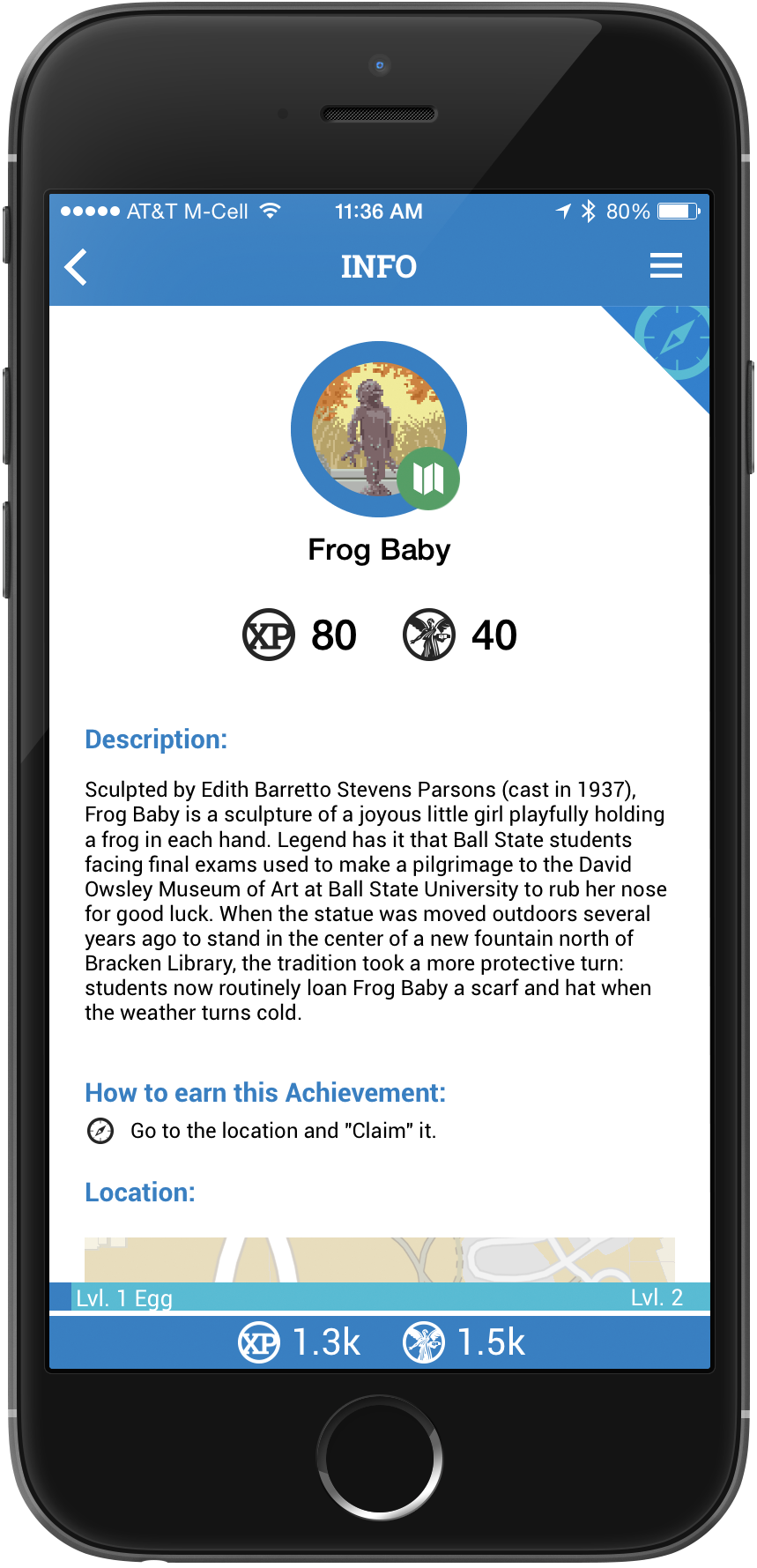 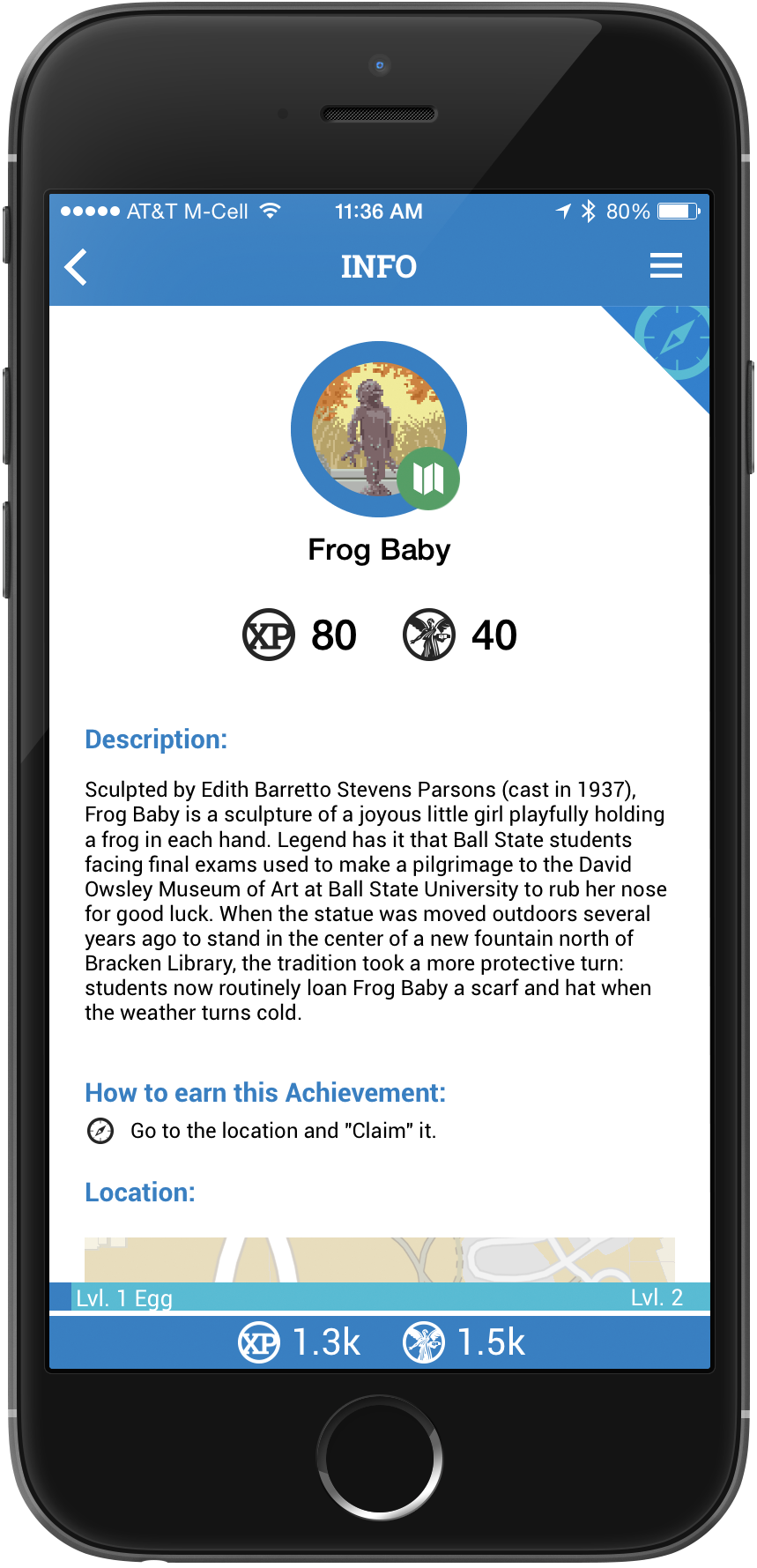 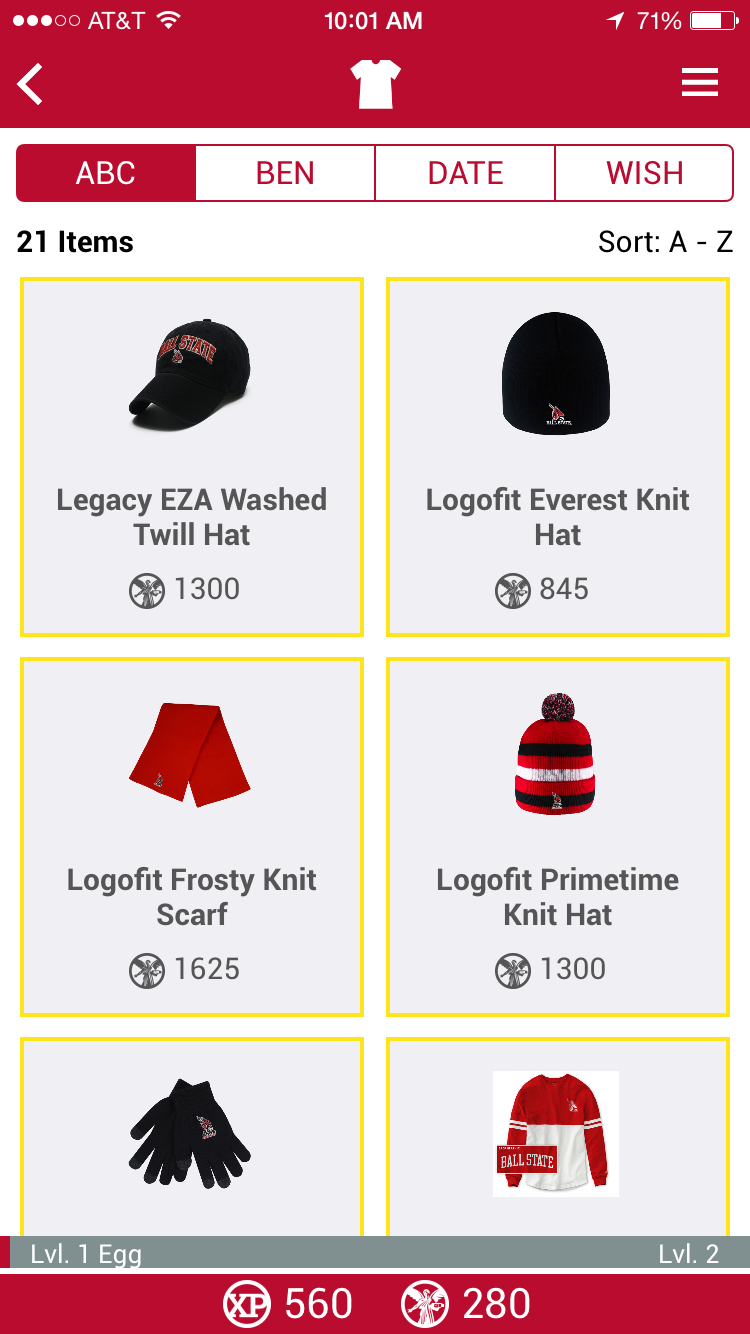 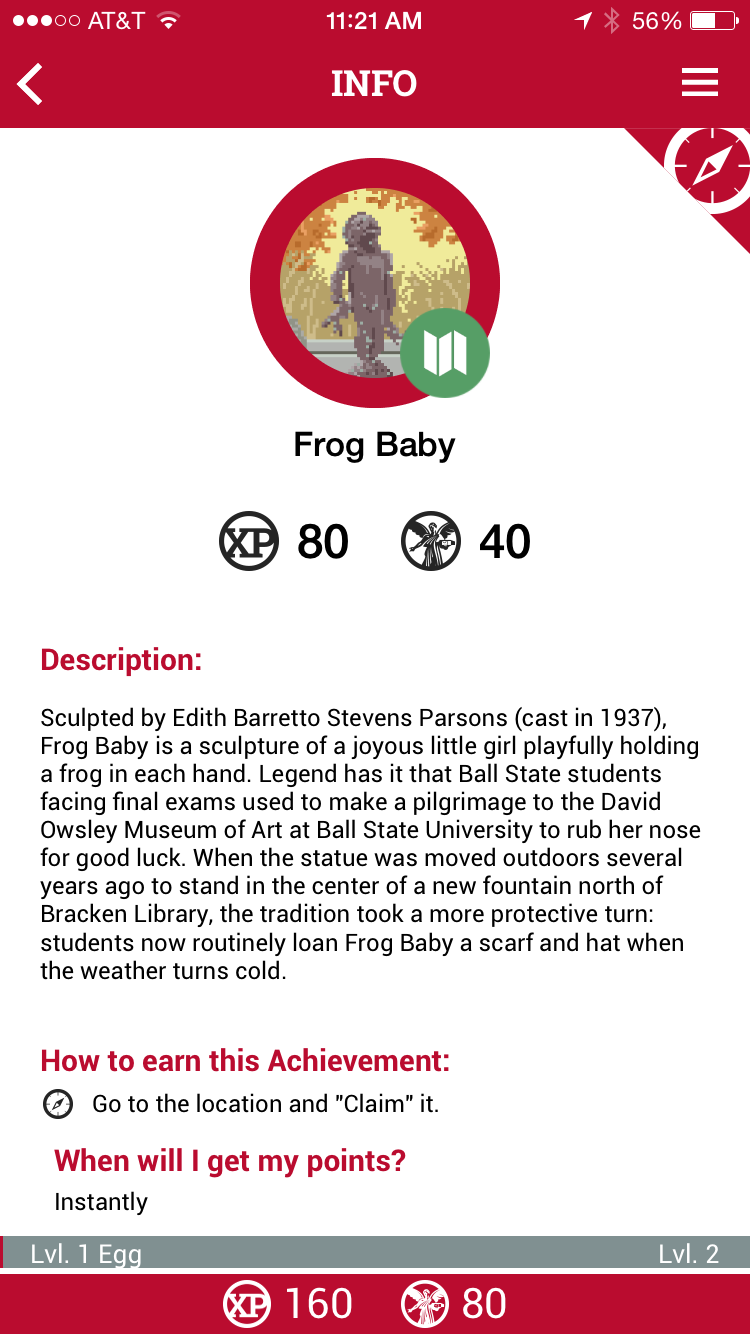 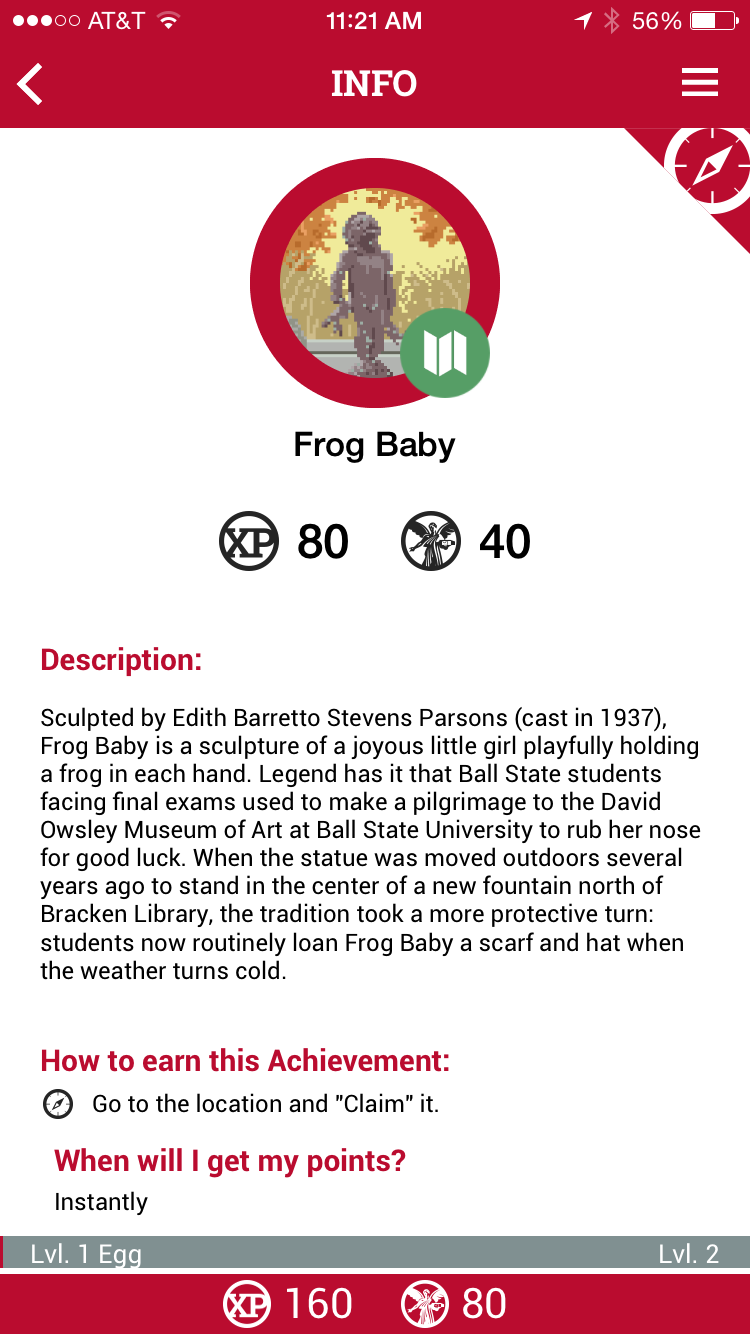 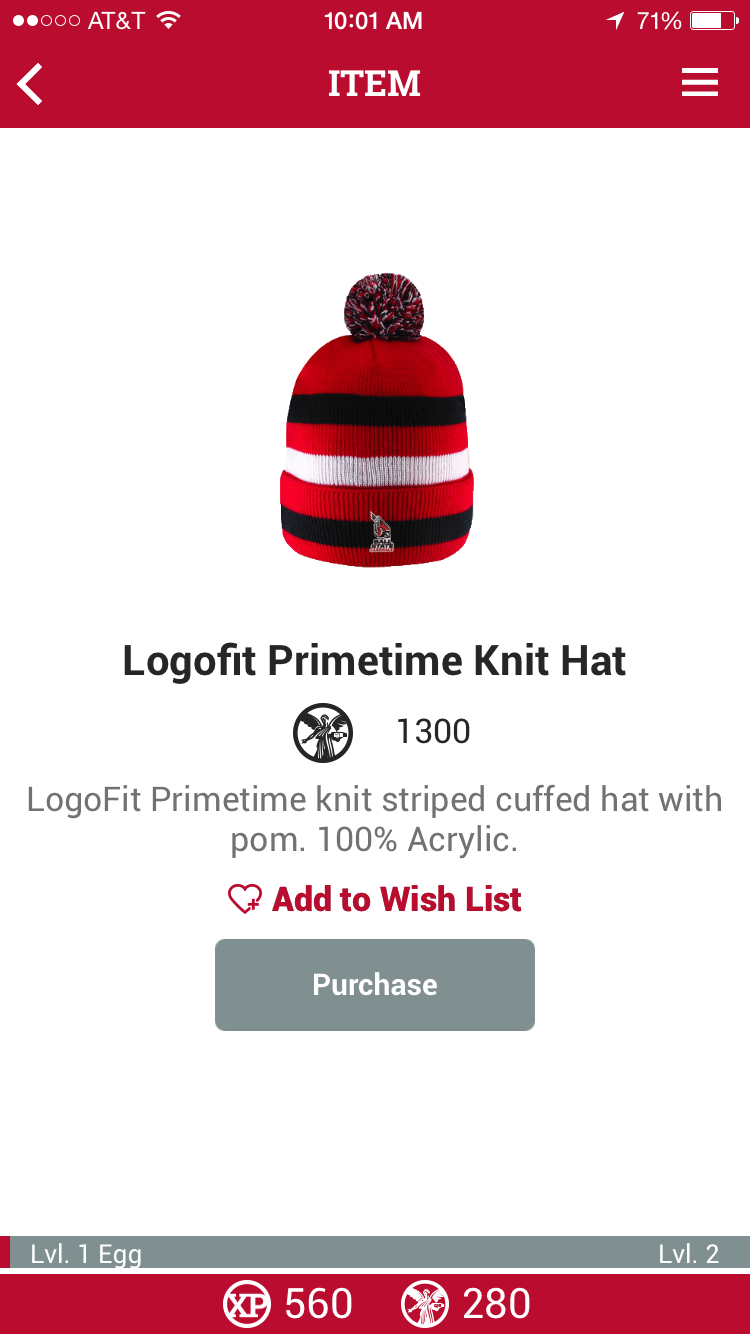 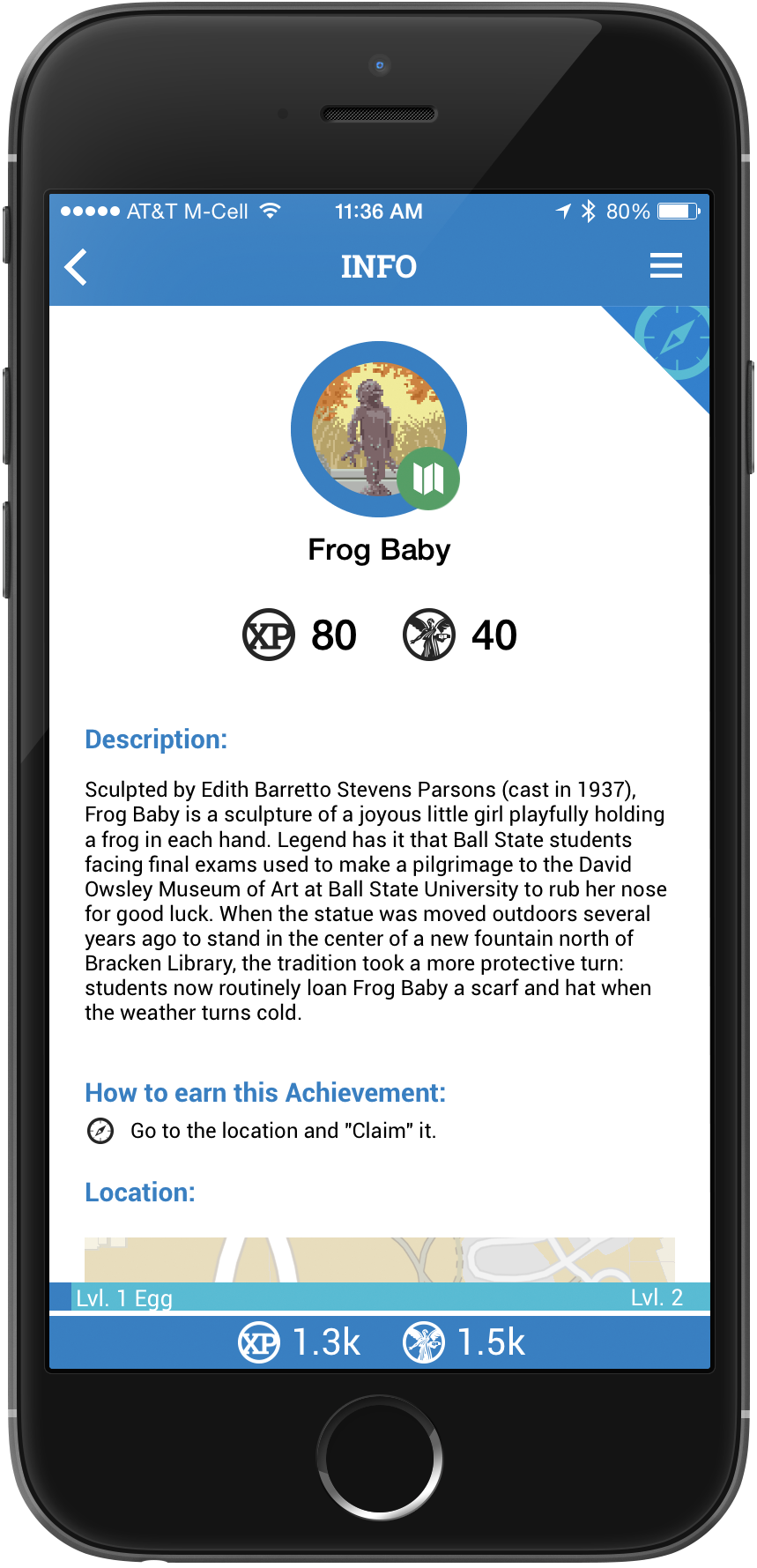 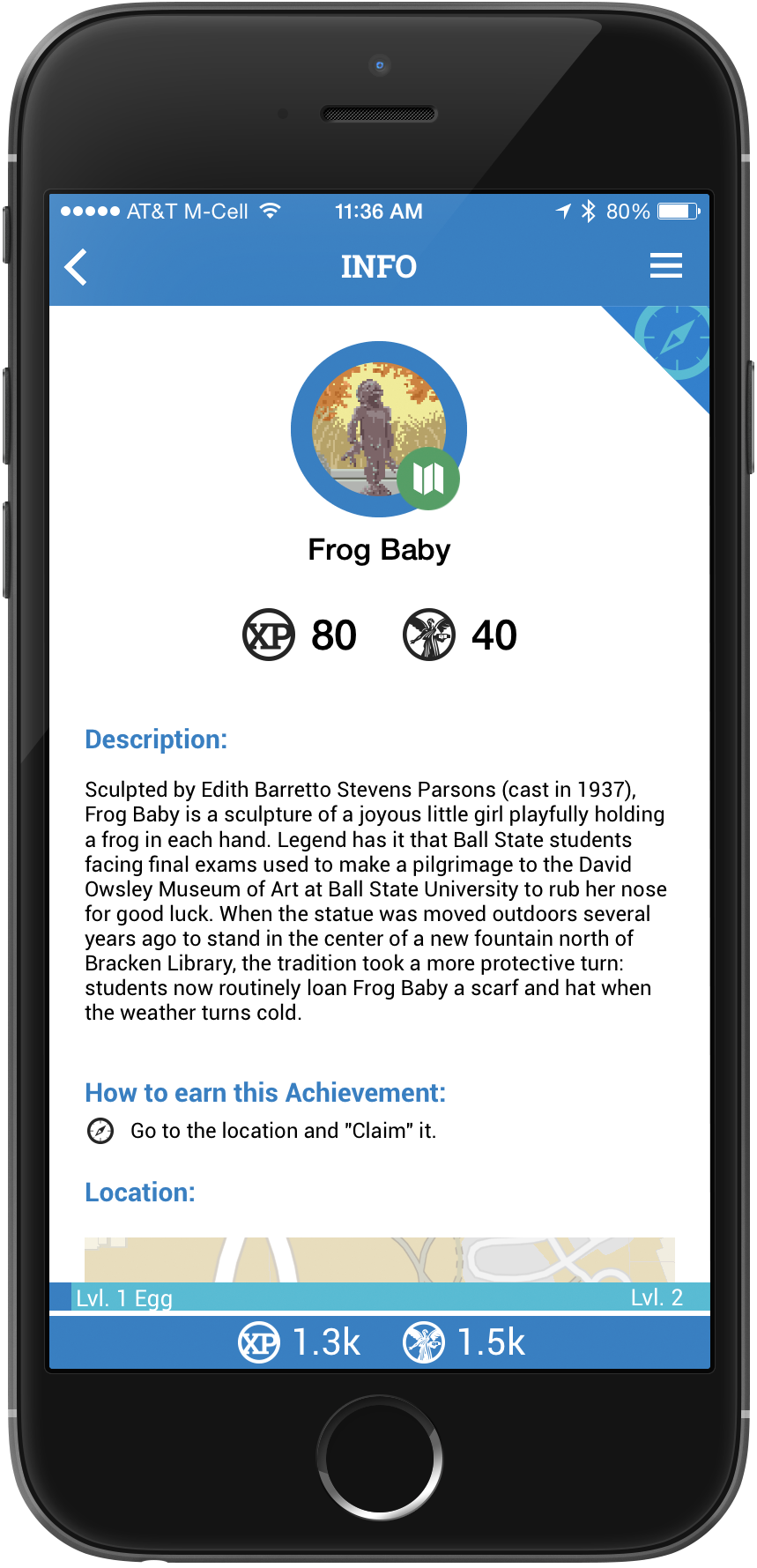 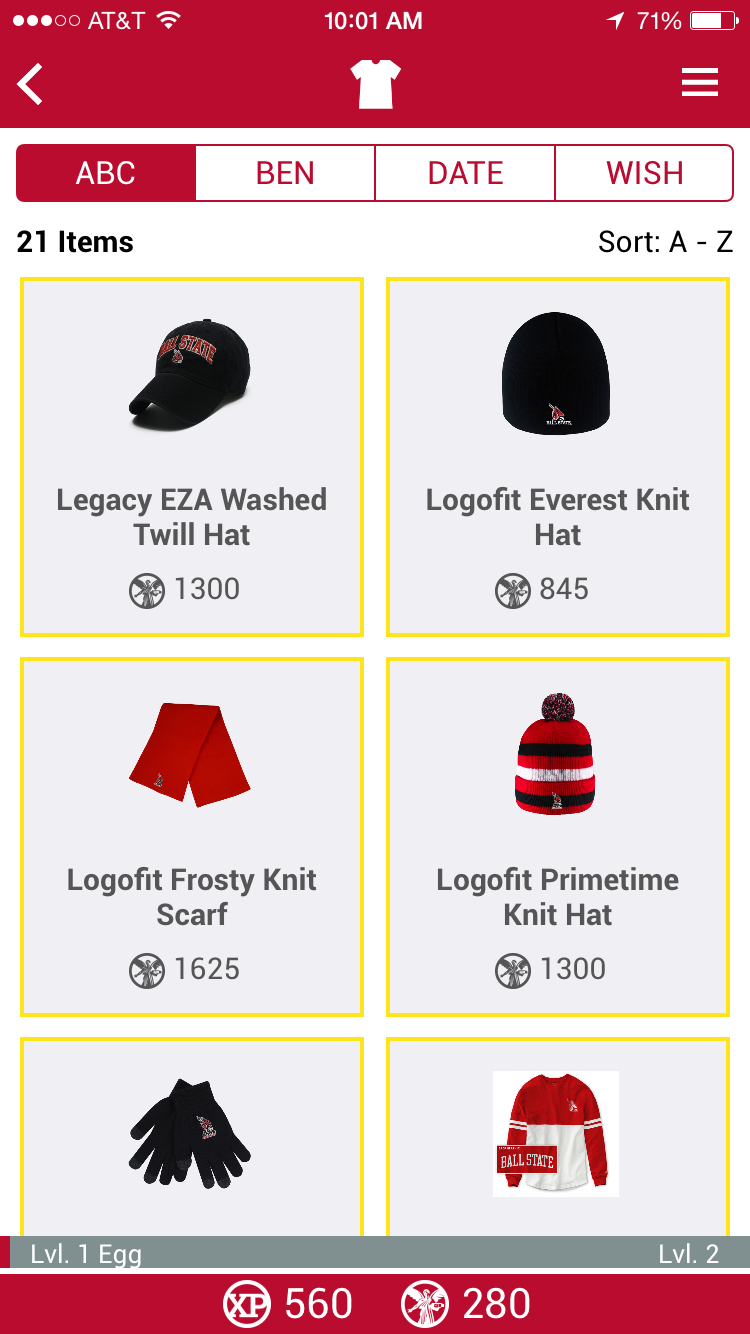 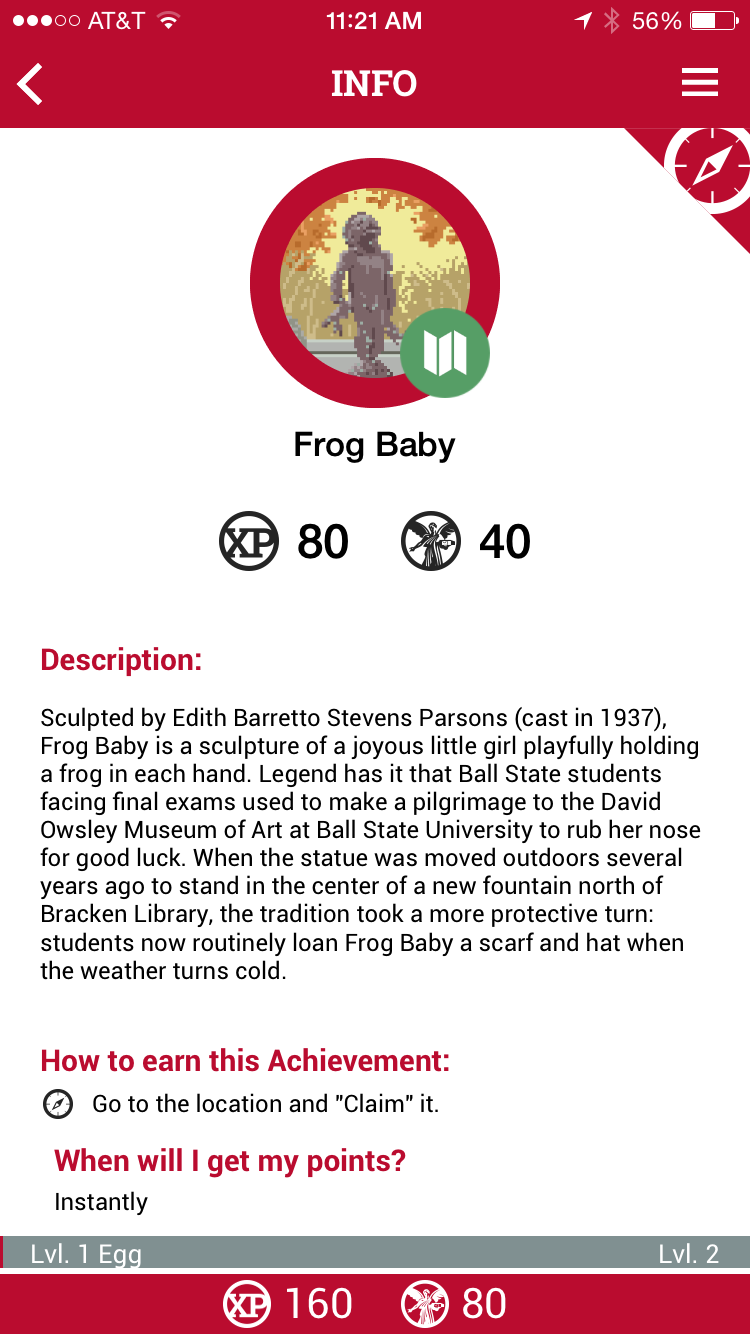 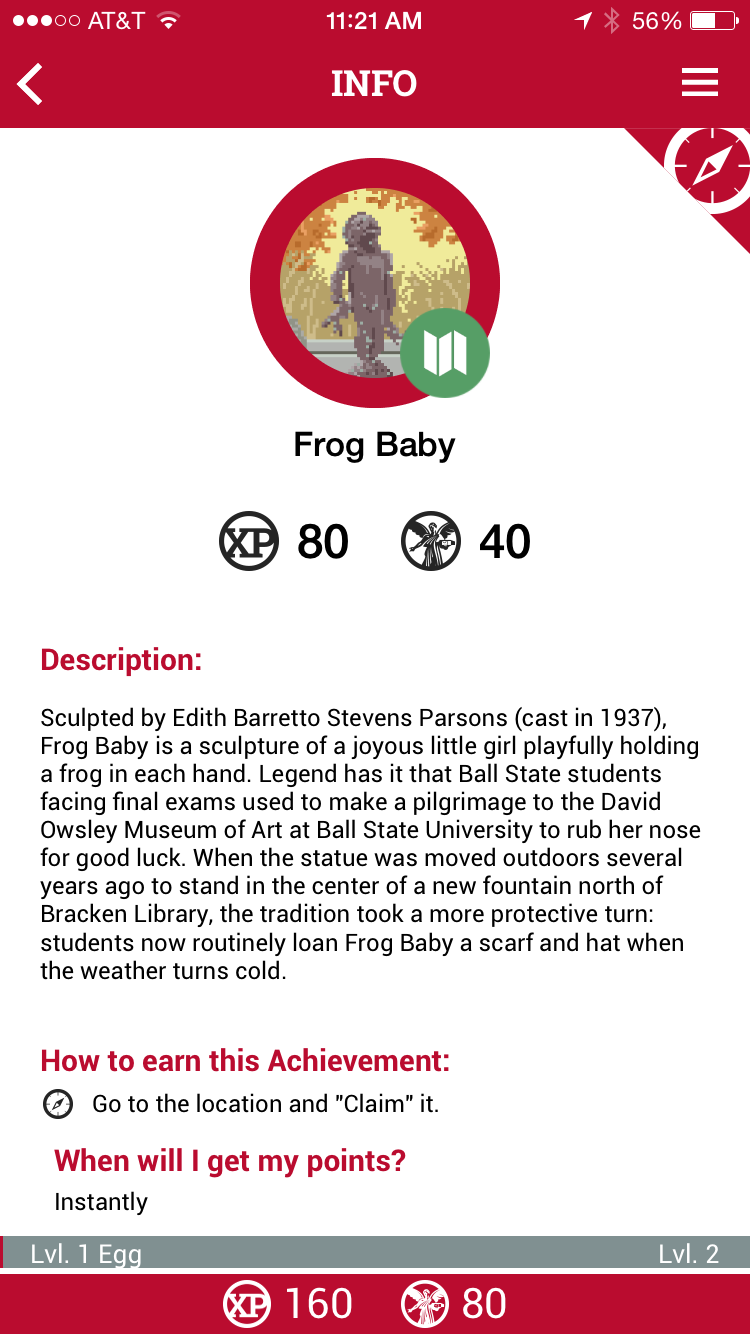 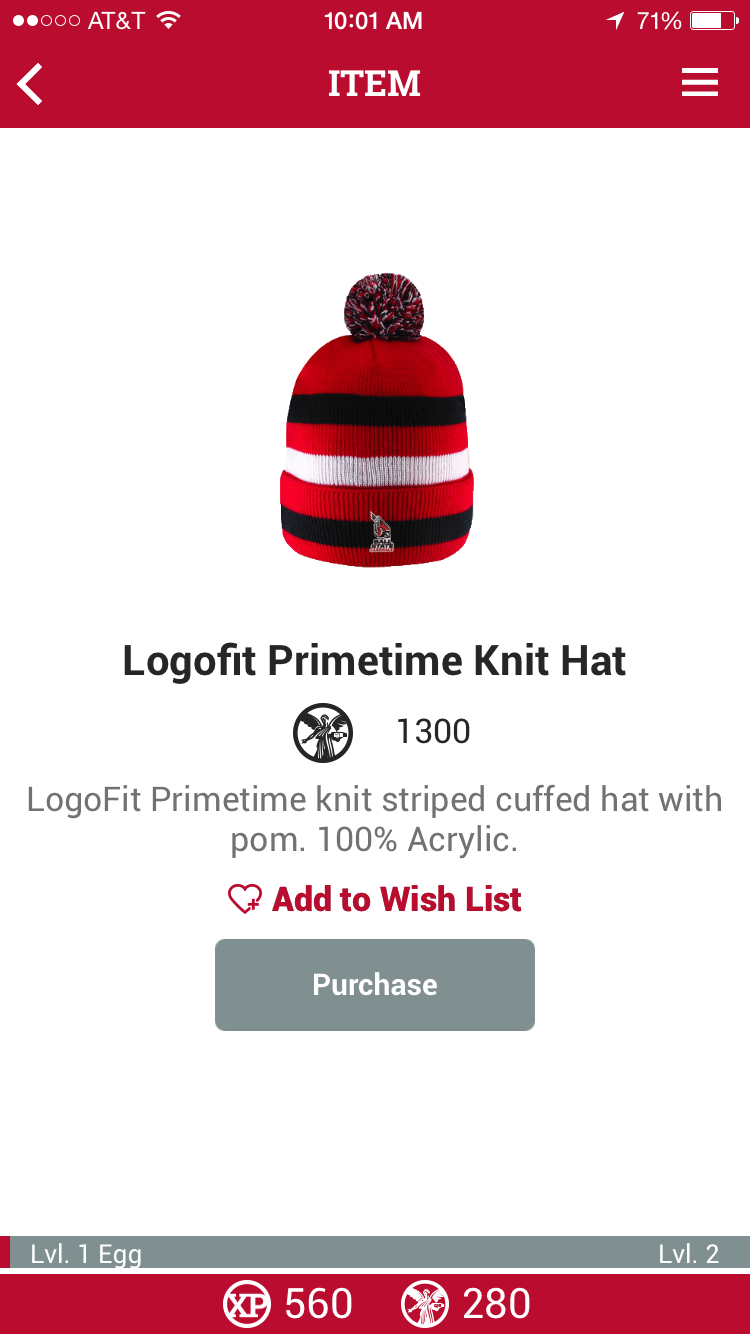 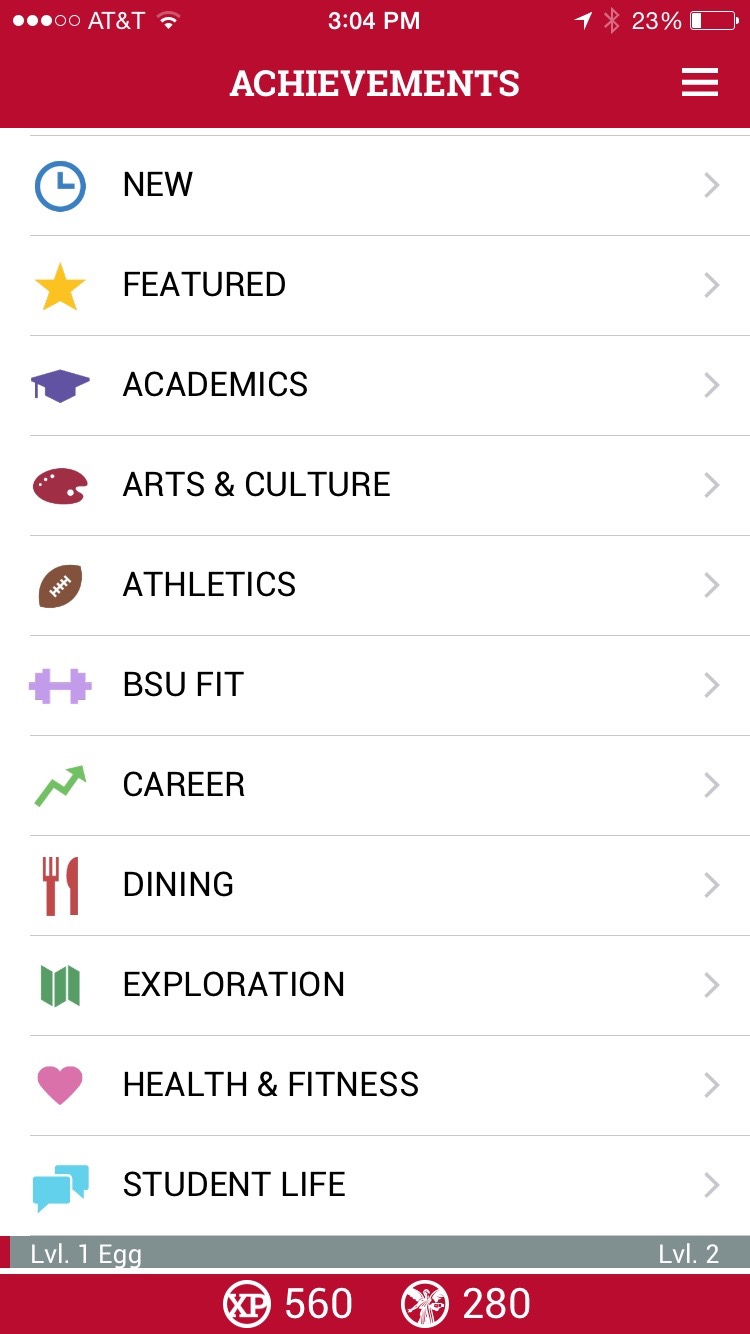 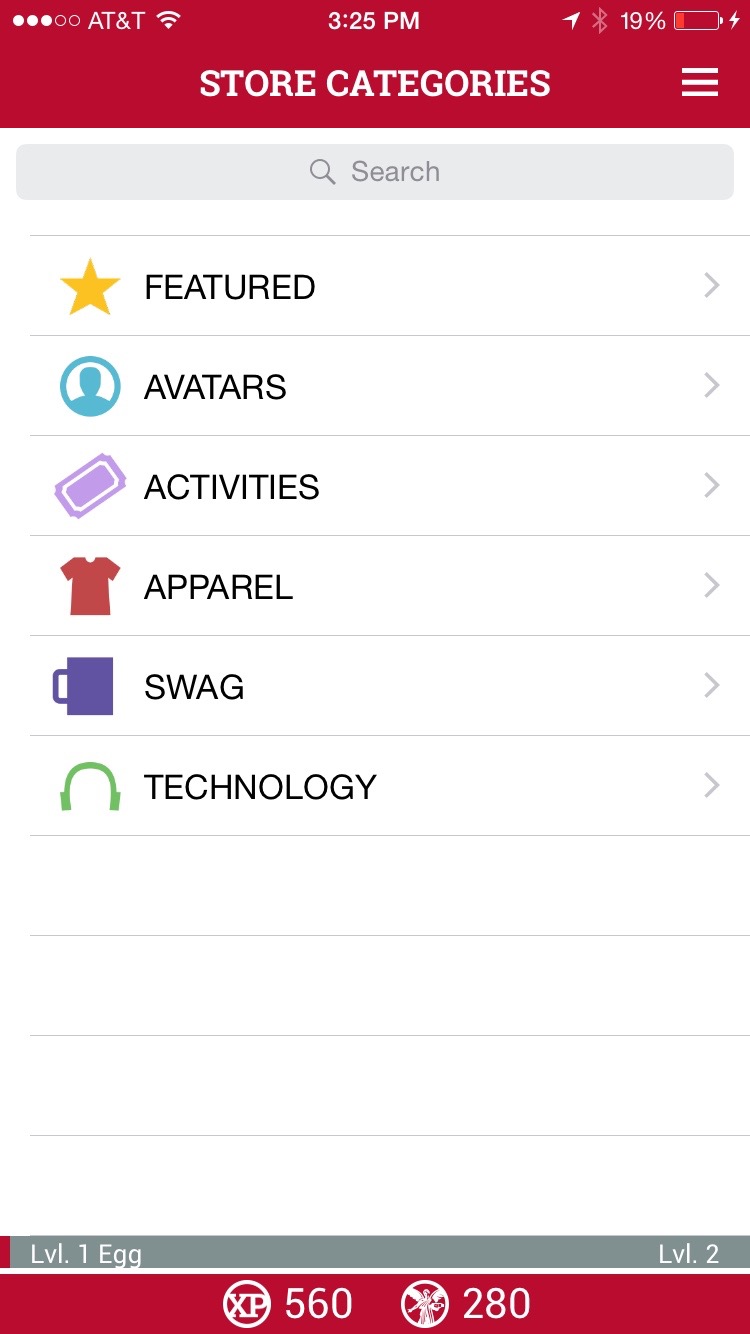 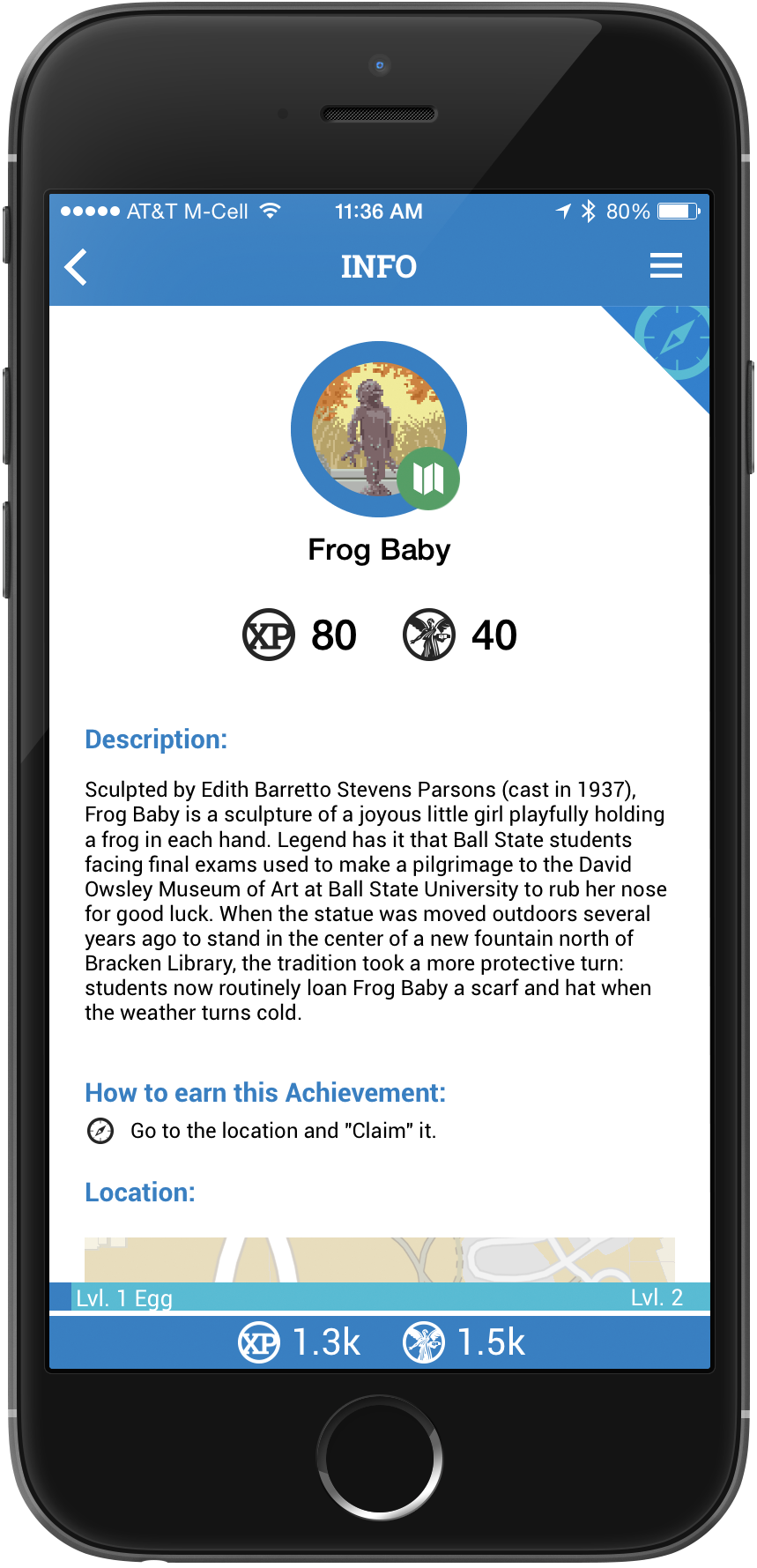 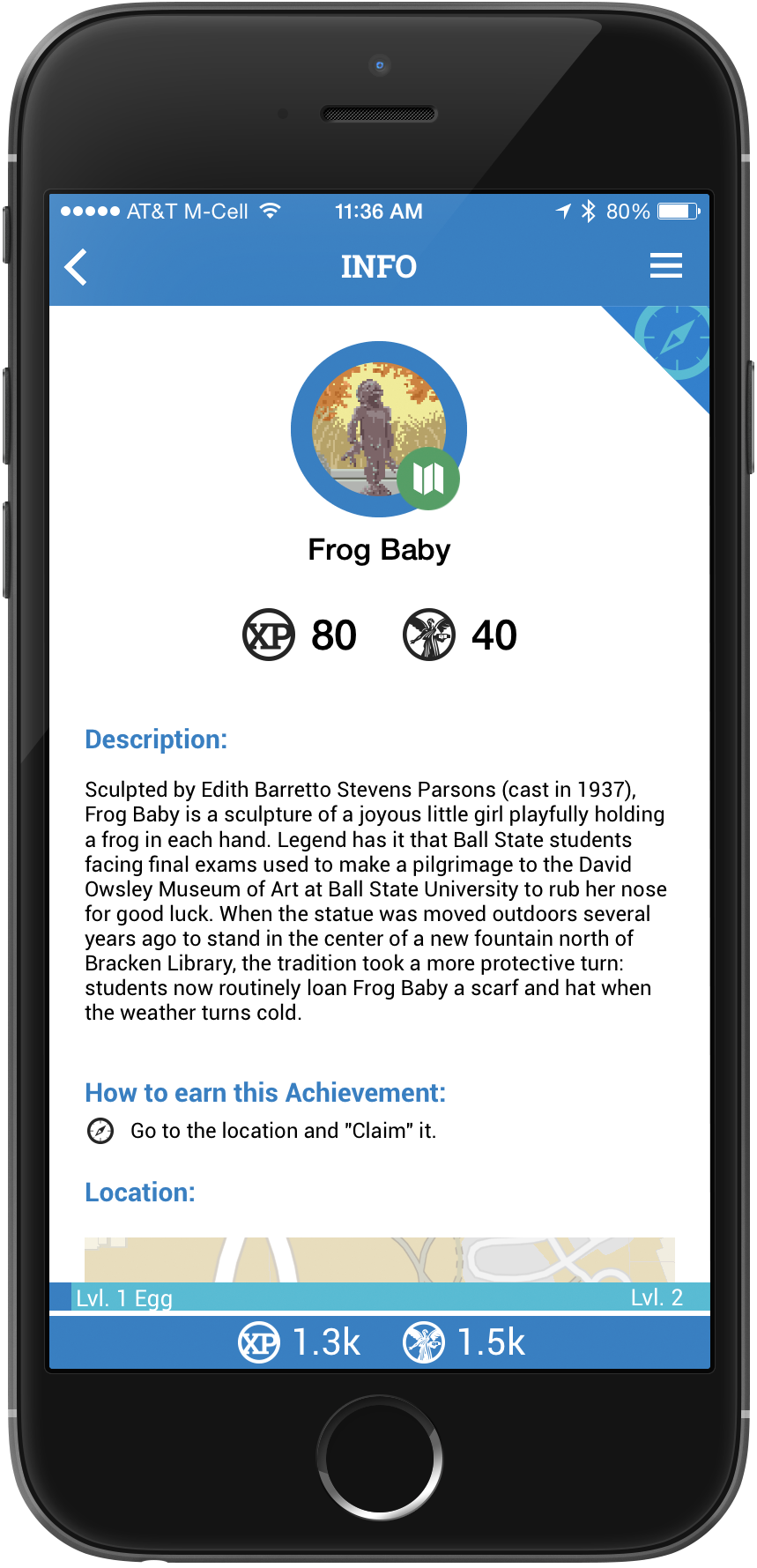 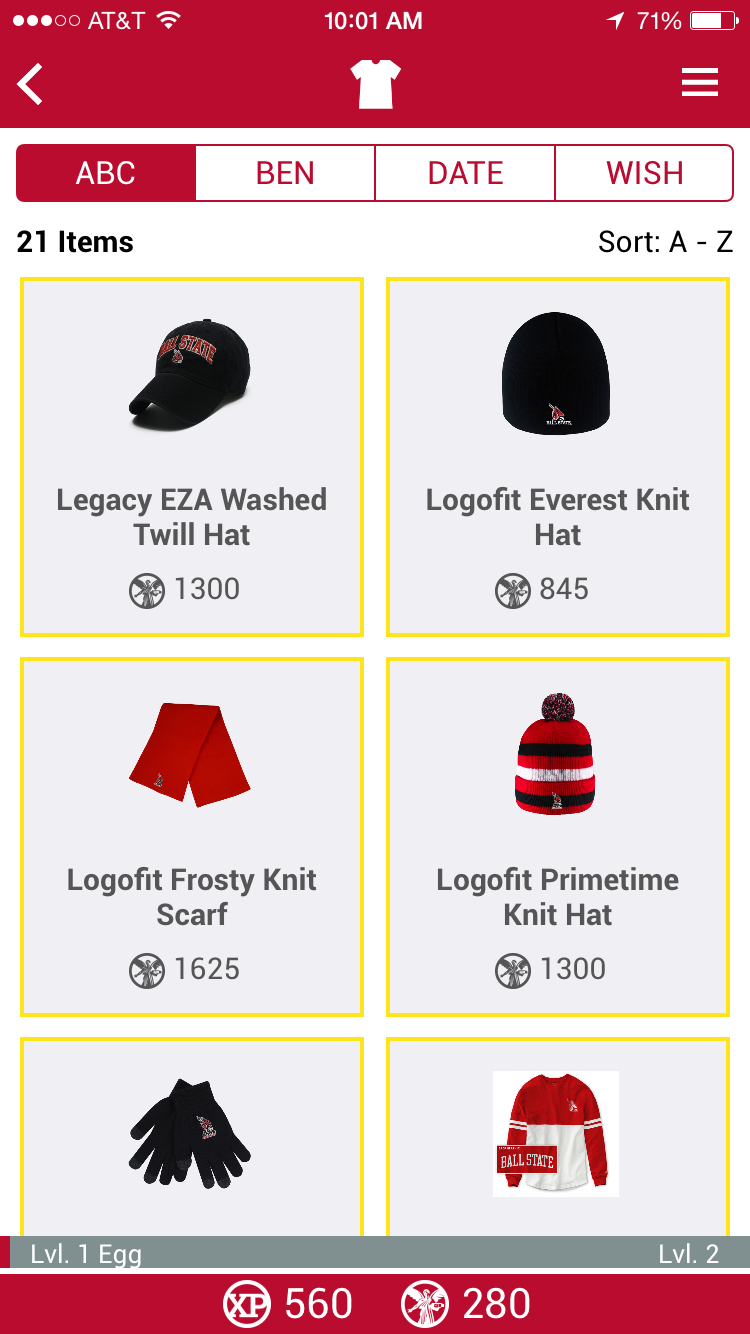 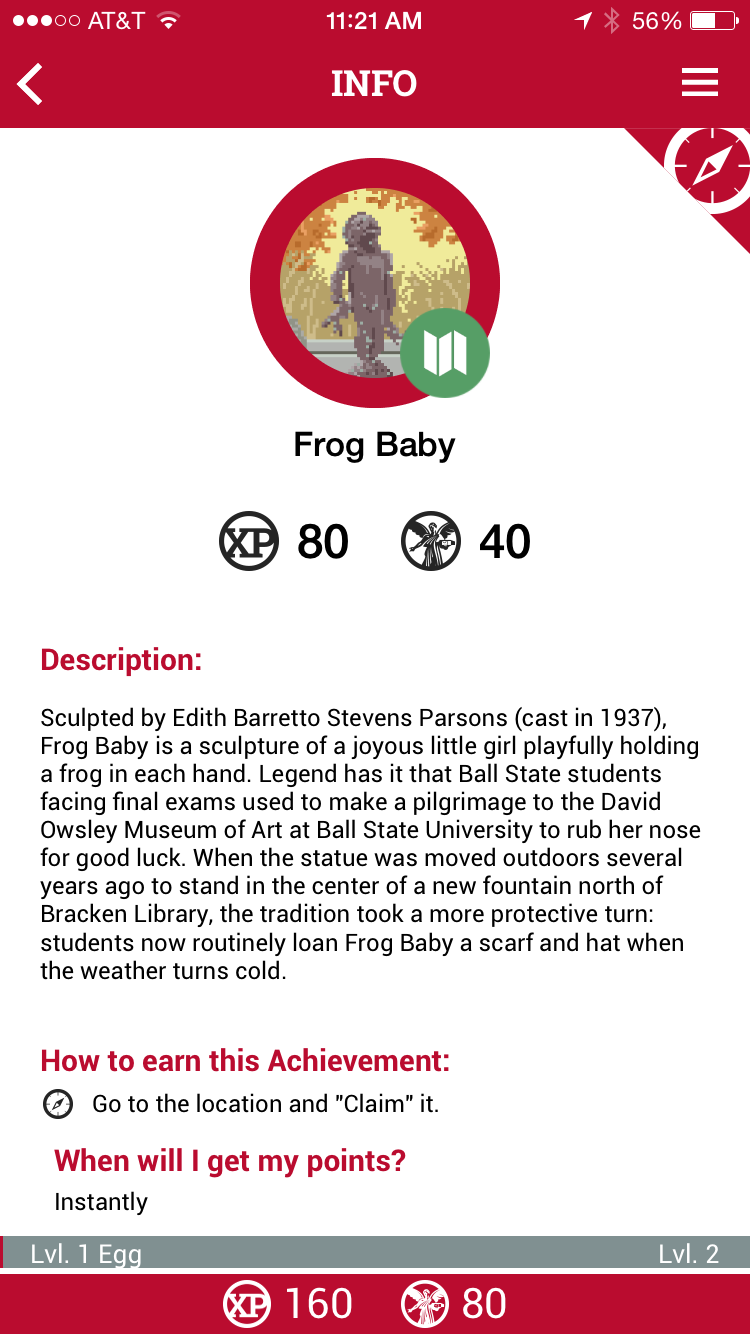 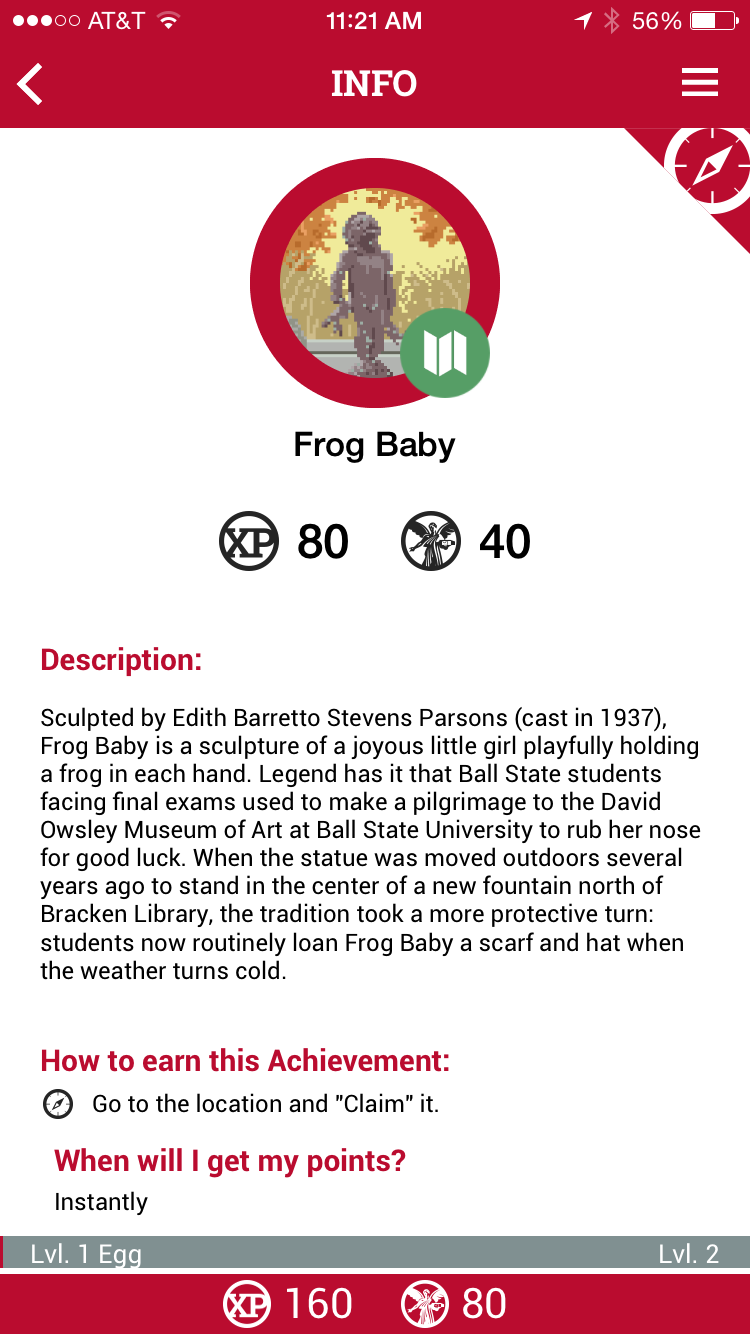 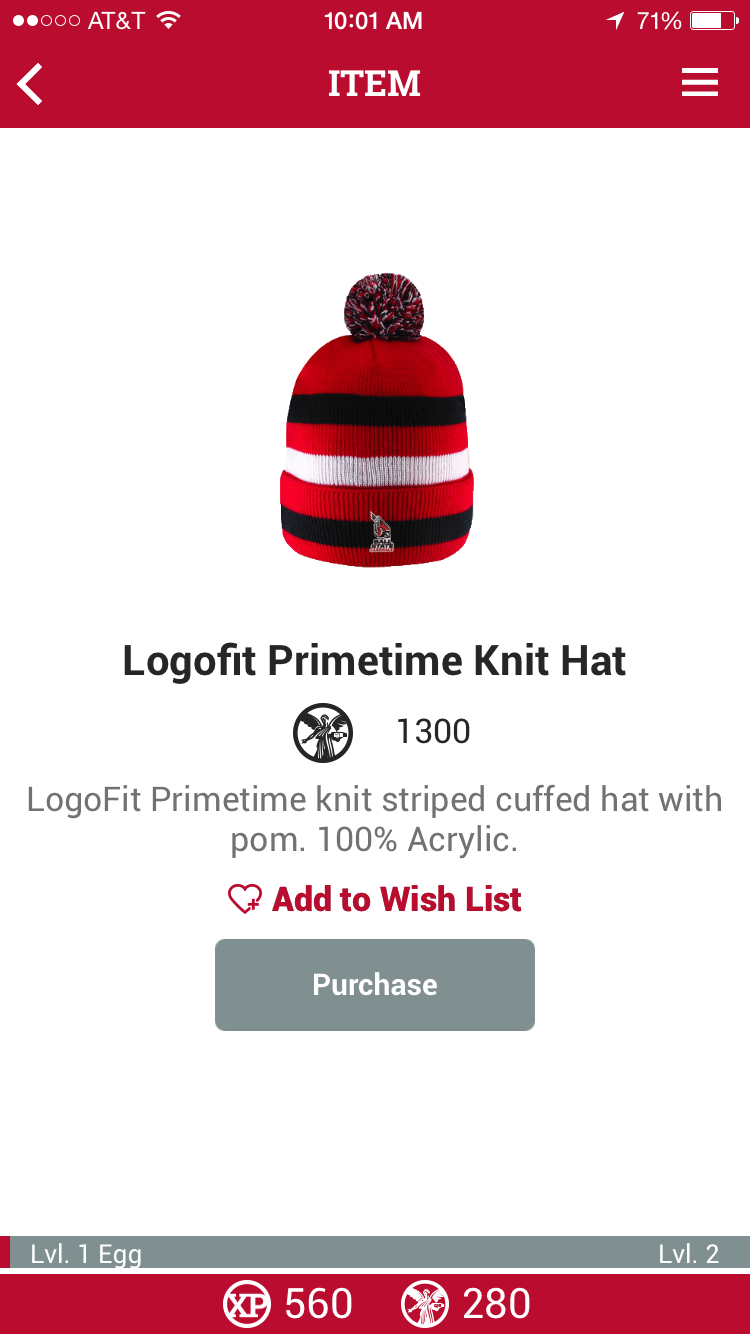 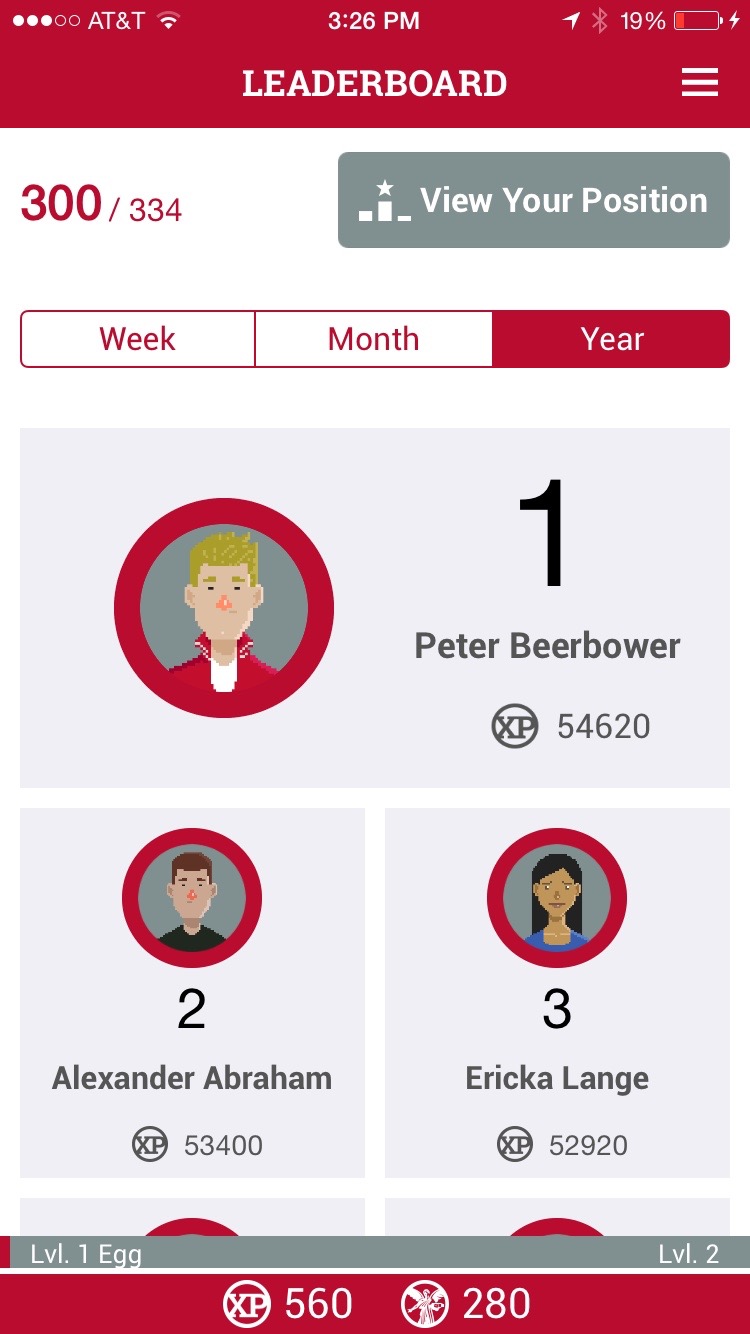 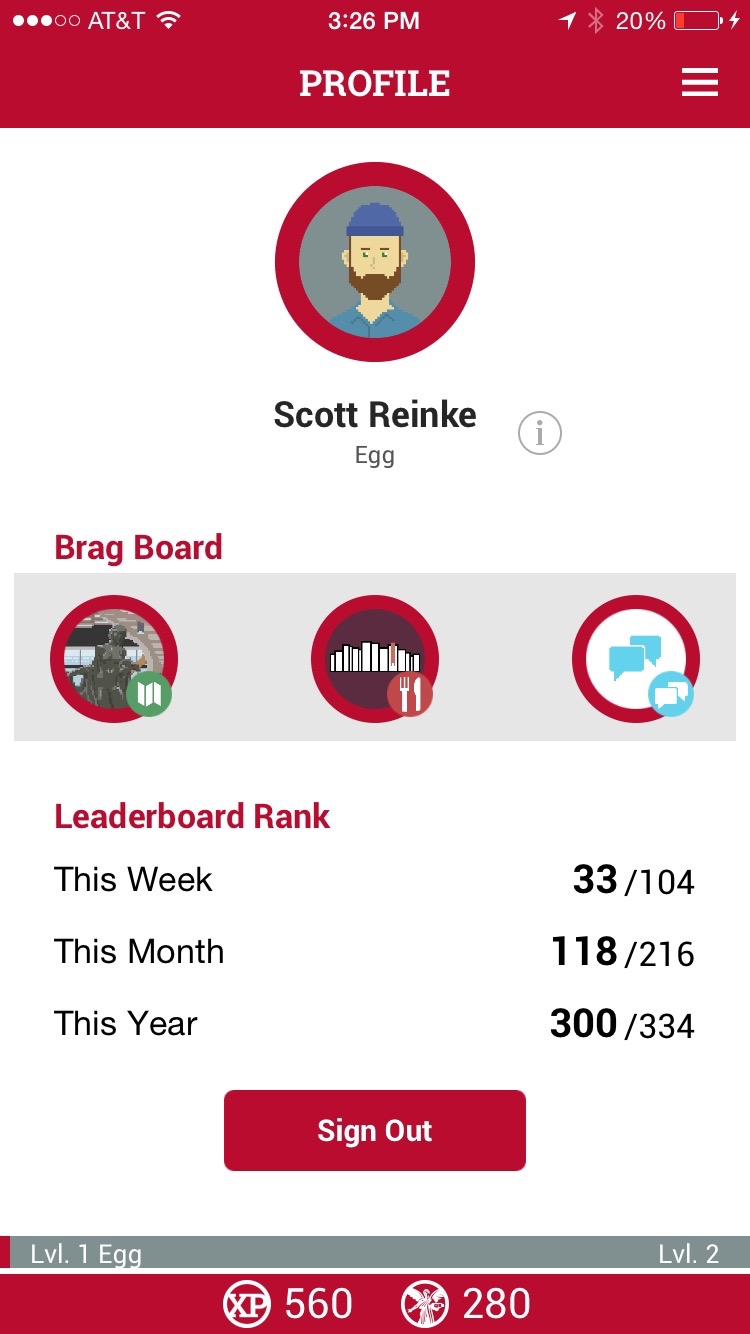 Questions?
Thank you!